Carta de German Domínguez y Federico Assler a Carlos Ortúzar (1-10004)
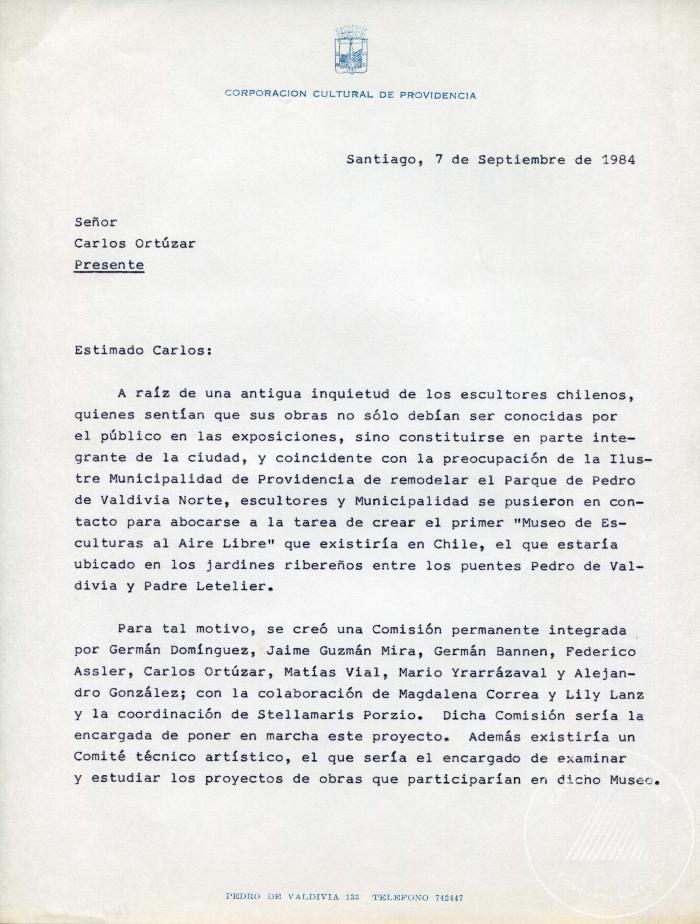 Carta a Germán Domínguez (1-10005)
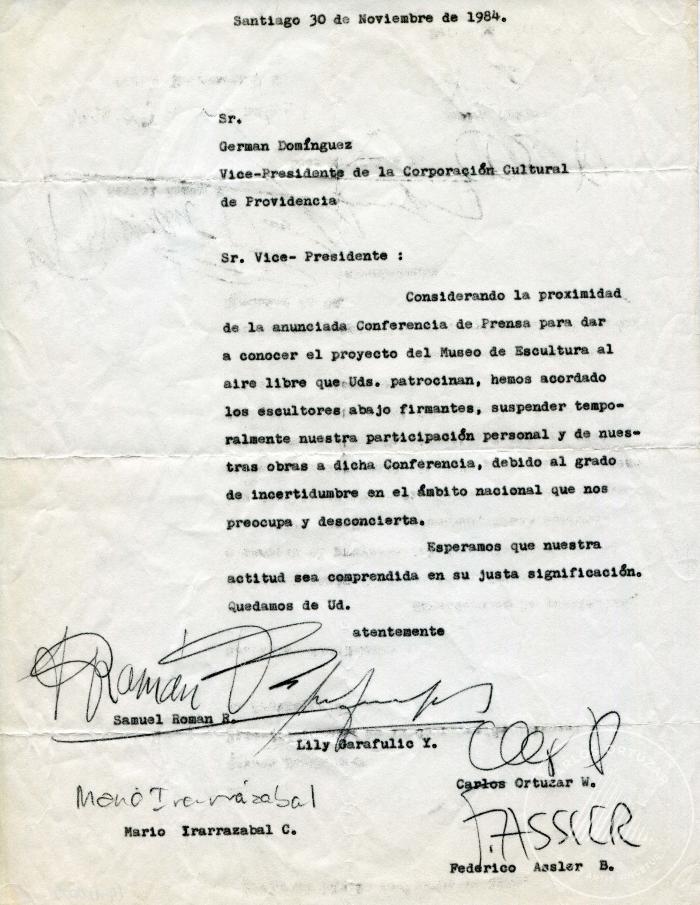 Síntesis Cronológica de carrera (2-10001)
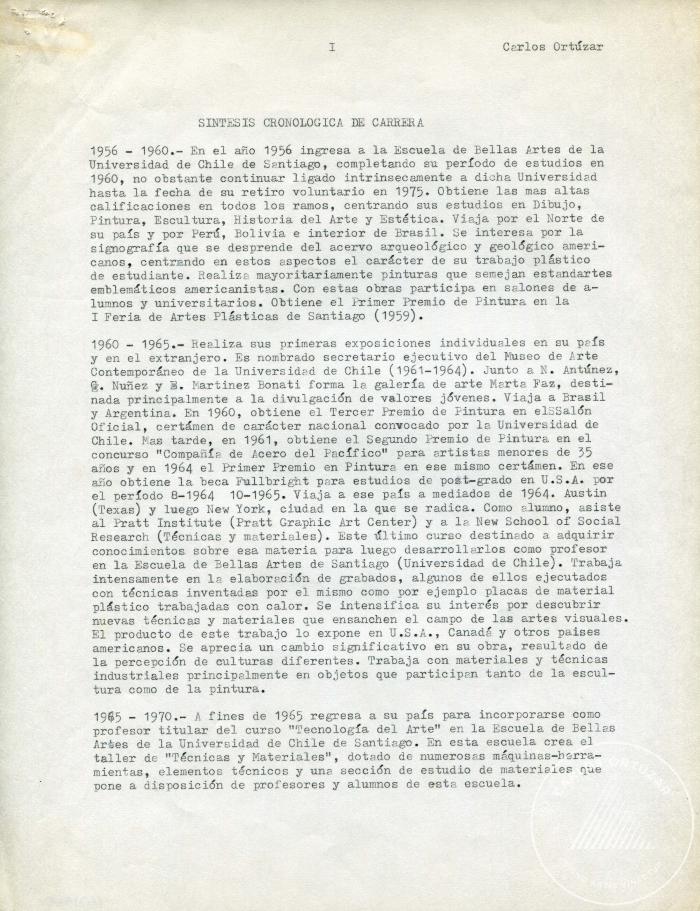 Cronología de carrera 1960-1981 (2-10002)
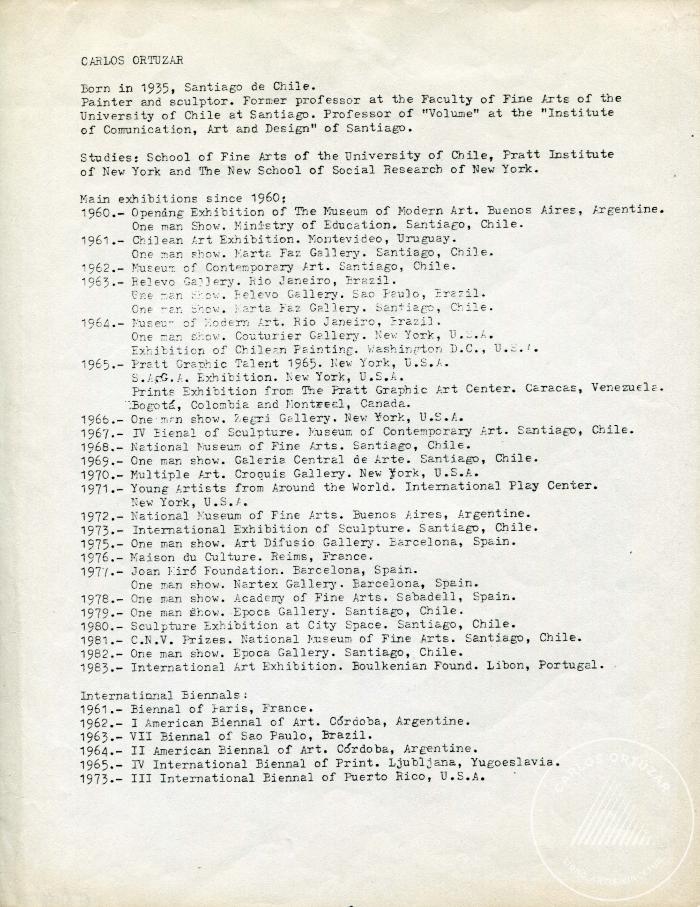 Lista de las principales exposiciones, bienales internacionales y obras de integración cívica desde 1960. Borrador (2-10003)
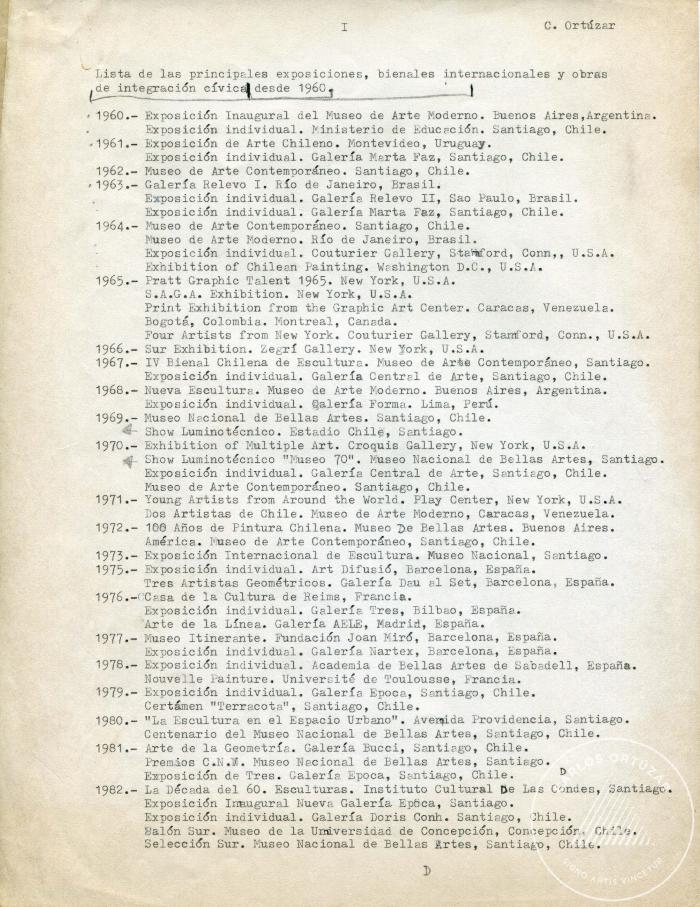 Lista de las principales exposiciones, bienales internacionales y obras de integración cívica desde 1960 (2-10004)
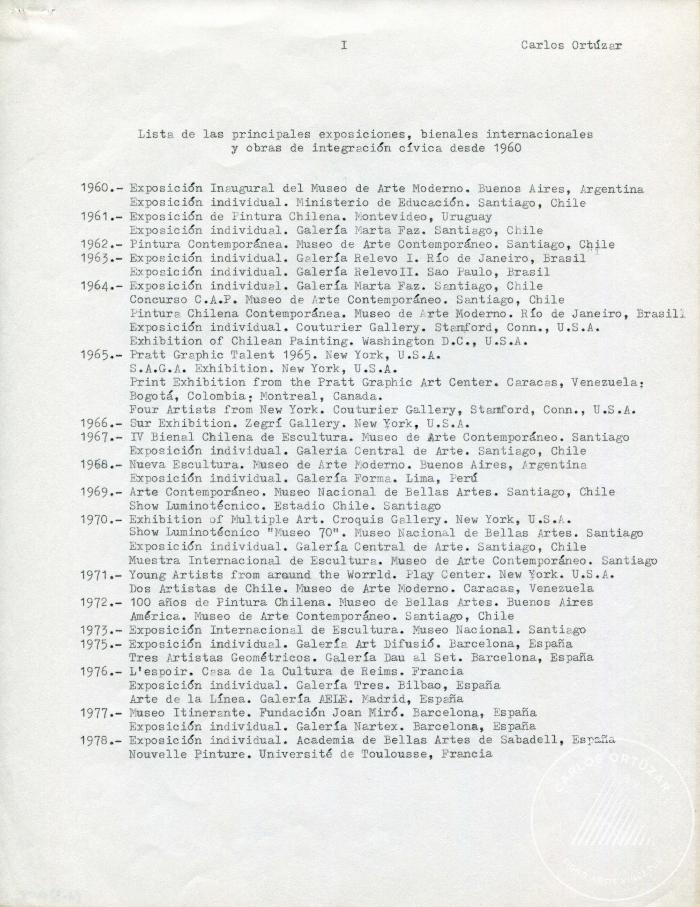 Carlos Ortúzar. Síntesis de carrera 1960-1989 (2-10005)
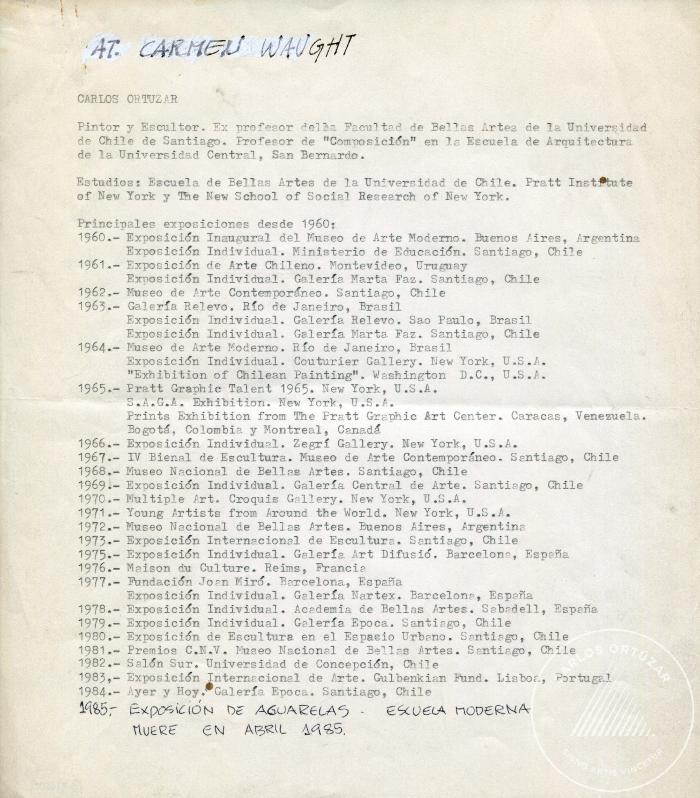 Curriculum Profesional (2-10006)
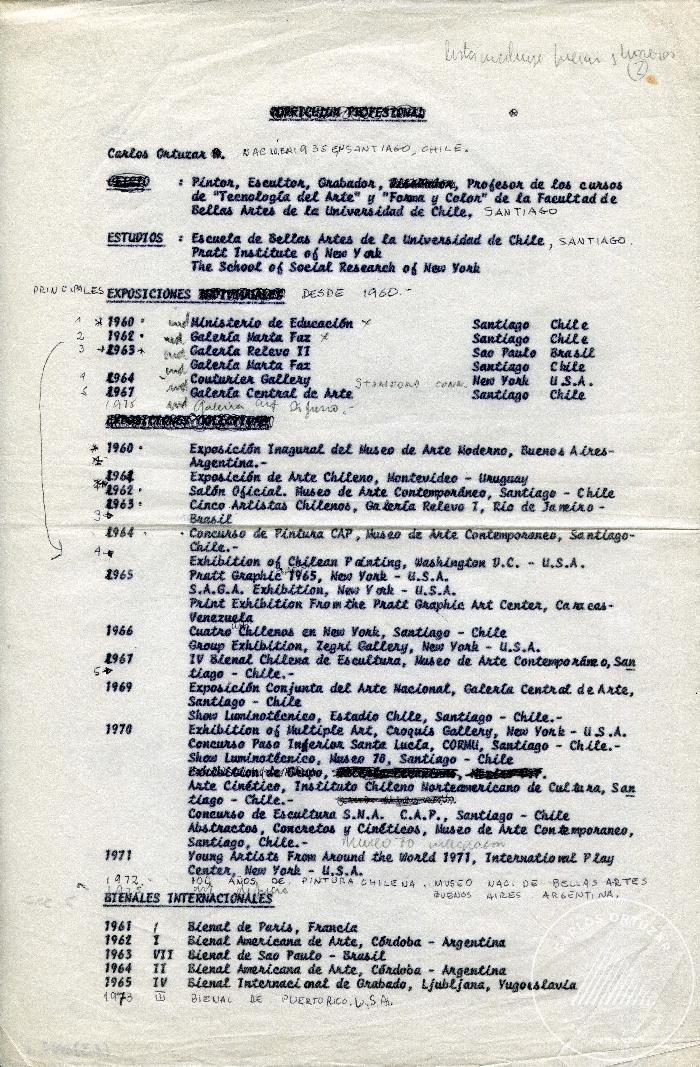 Borrador definitivo de síntesis de carrera (2-10007)
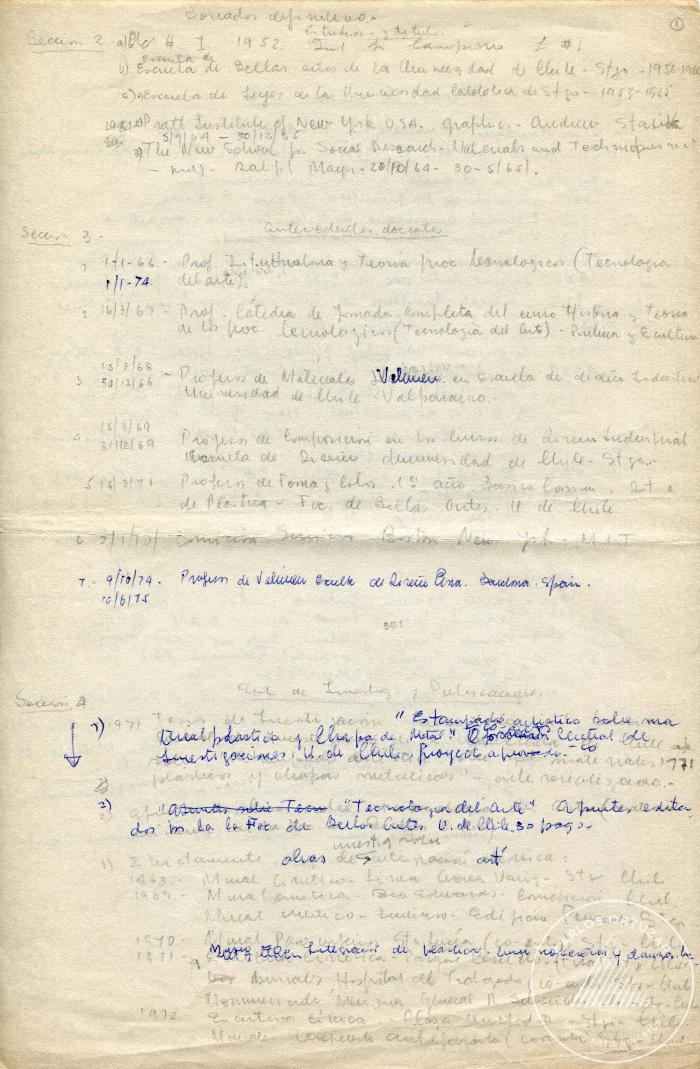 Carlos Ortúzar. Síntesis cronológica de carrera 1960-1981 (2-10013)
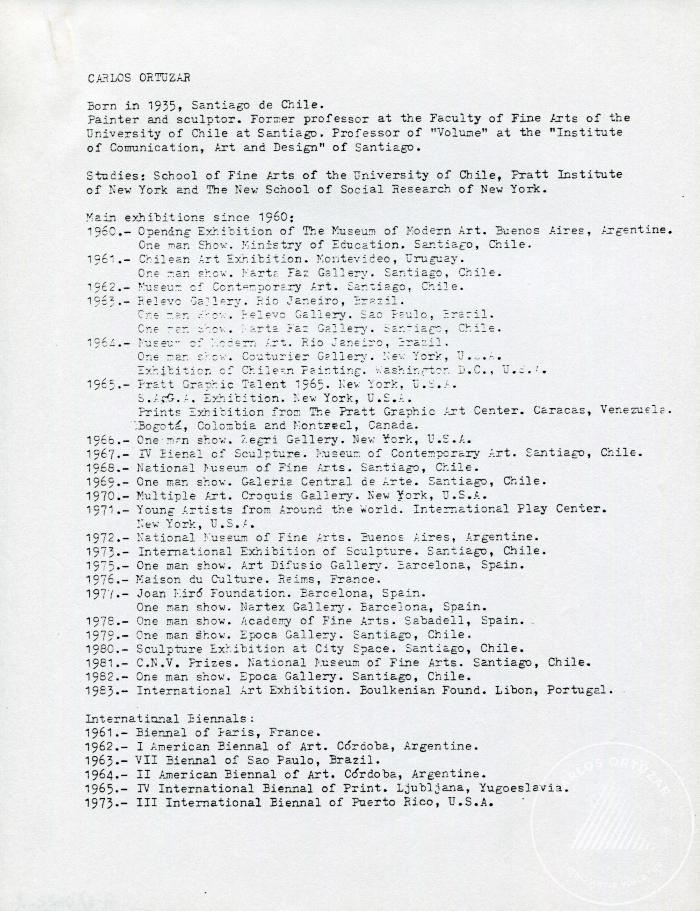 Carlos Ortúzar. Síntesis cronológica de carrera 1961-1981 (2-10014)
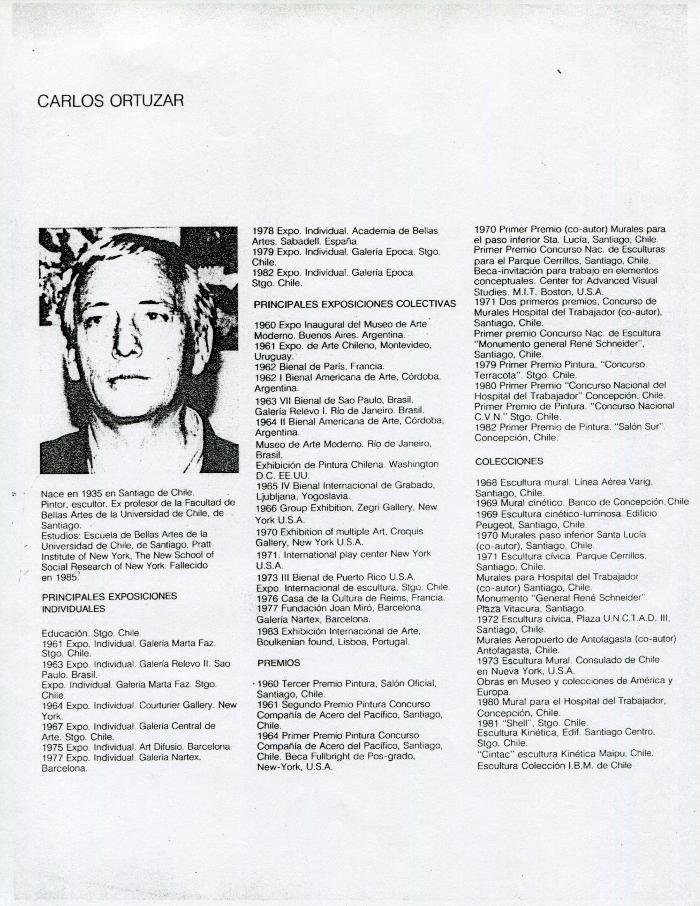 Instituto de Artes Visuales de Santiago. Programa (3-10001)
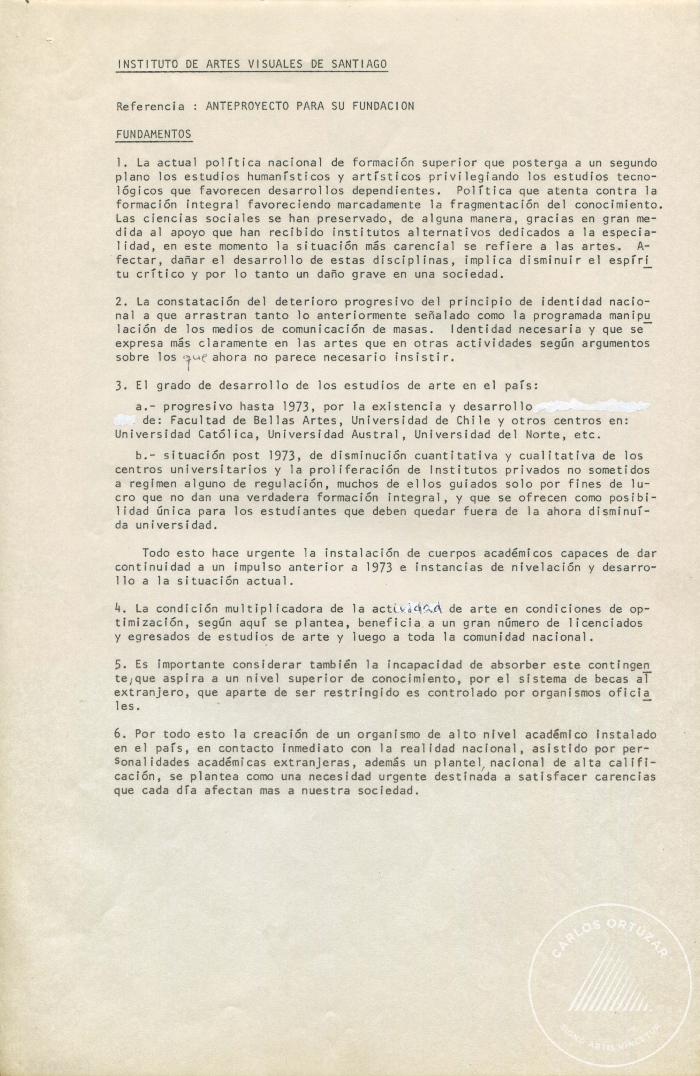 Primer Año. Taller forma-color (3-10002)
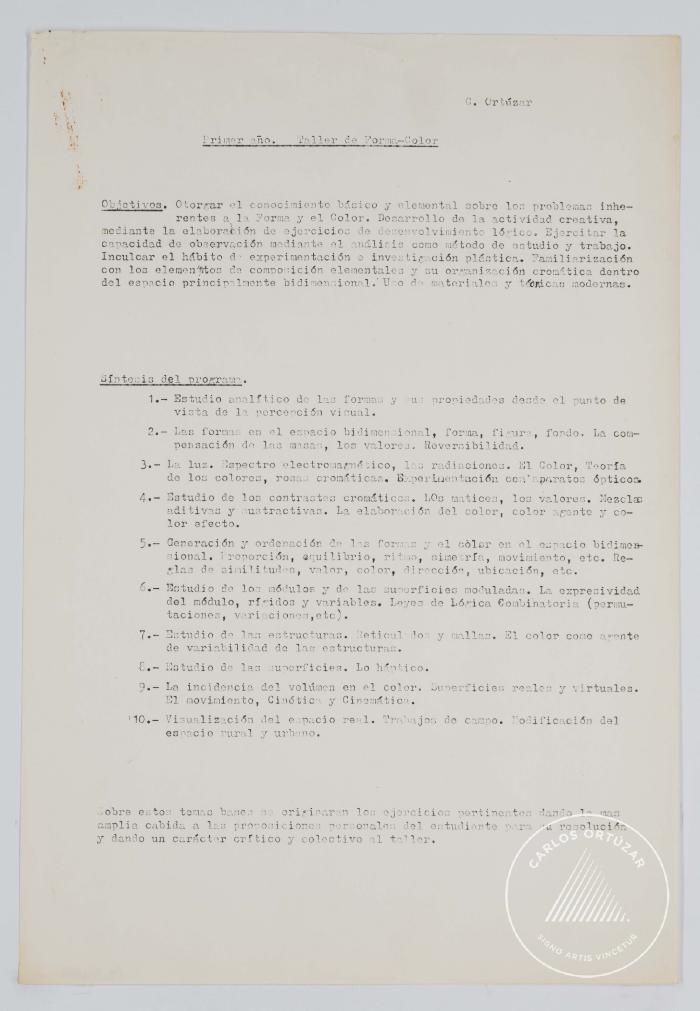 Programa forma y color 1 año básico (3-10003)
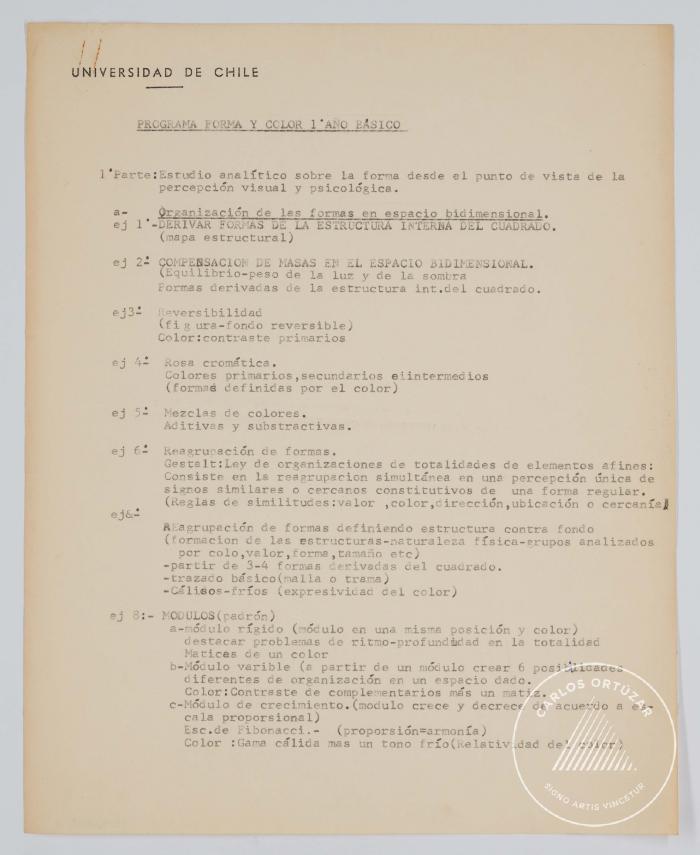 Primer año. Taller volumen (forma-espacio) (3-10003-1)
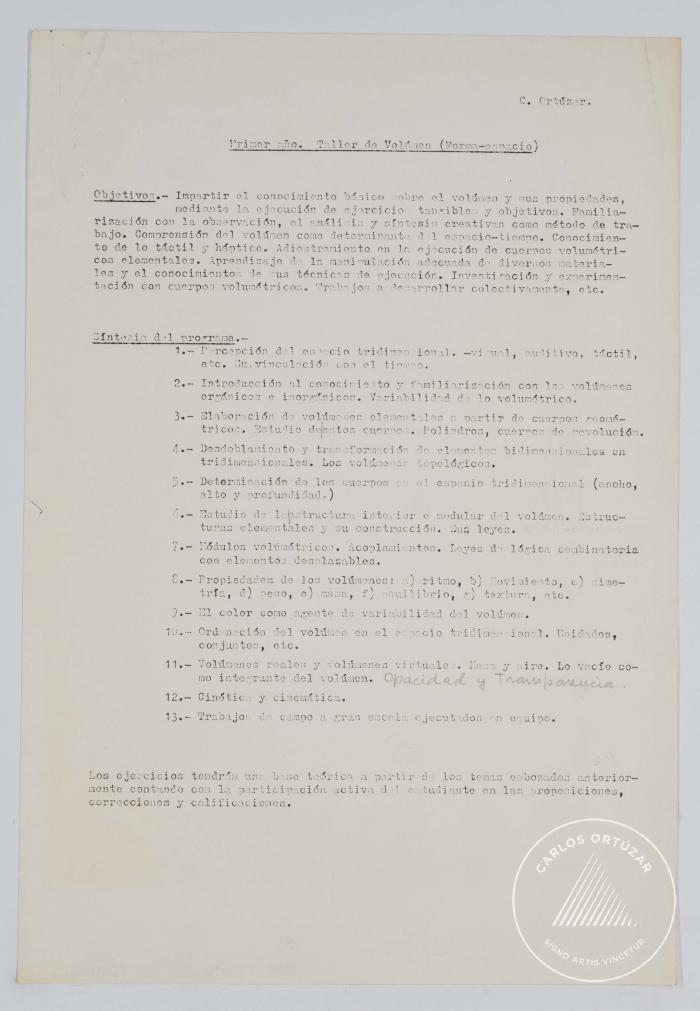 I año. Taller de Volumen (forma-espacio) (3-10003-2)
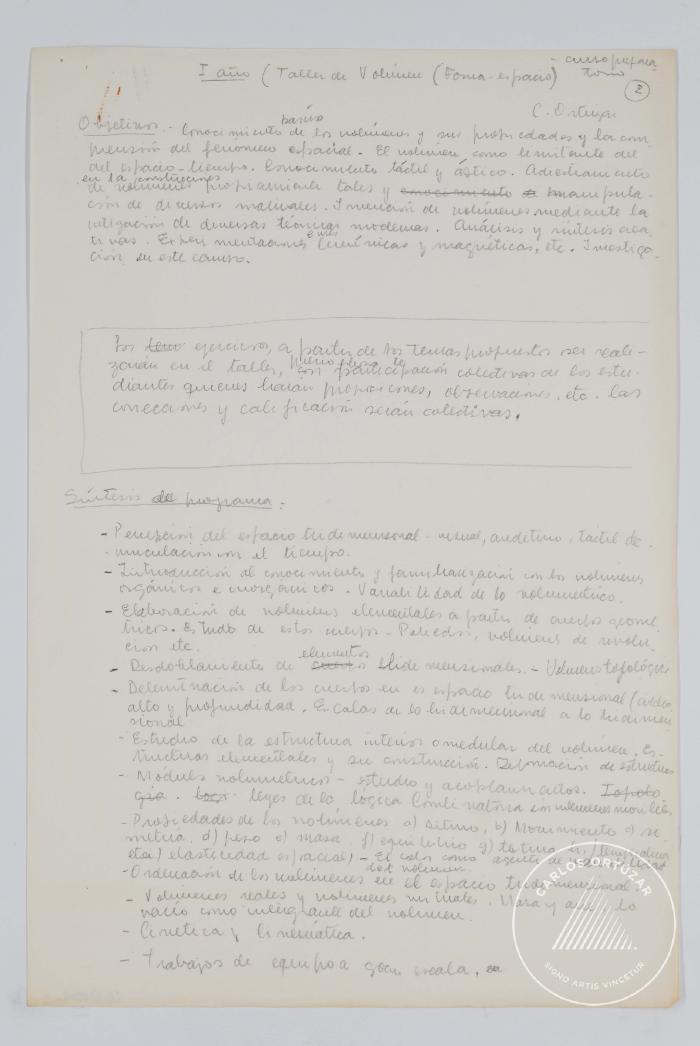 Taller experimentación de Volumen (uso de materiales tradicionales y no tradicionales) (3-10003-3)
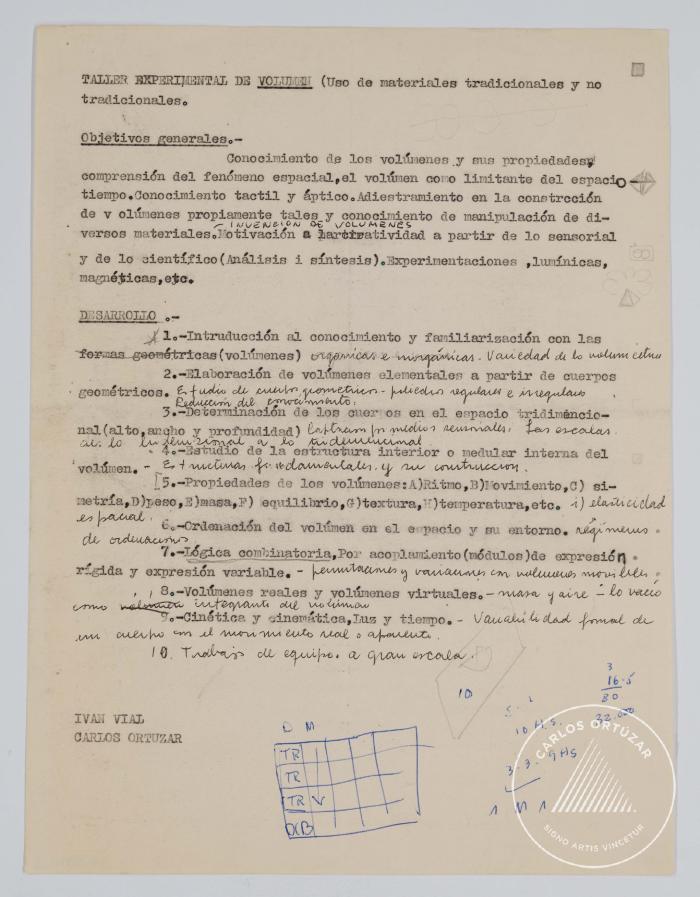 Programa Forma y color 1 año básico (3-10004)
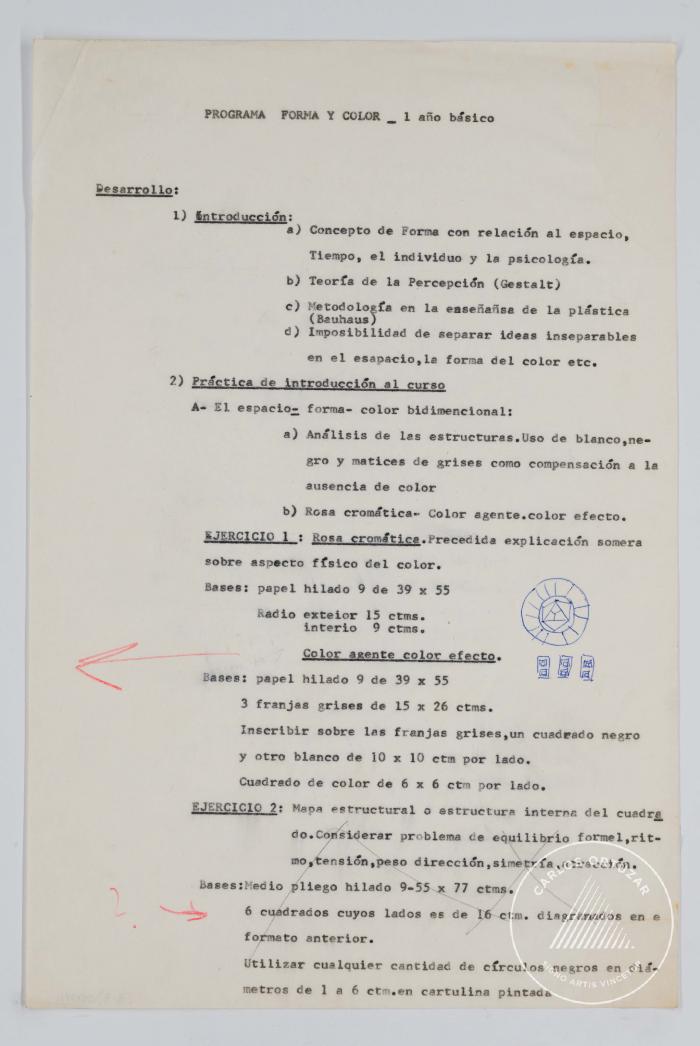 Programa forma y color 1er. año básico común (3-10005)
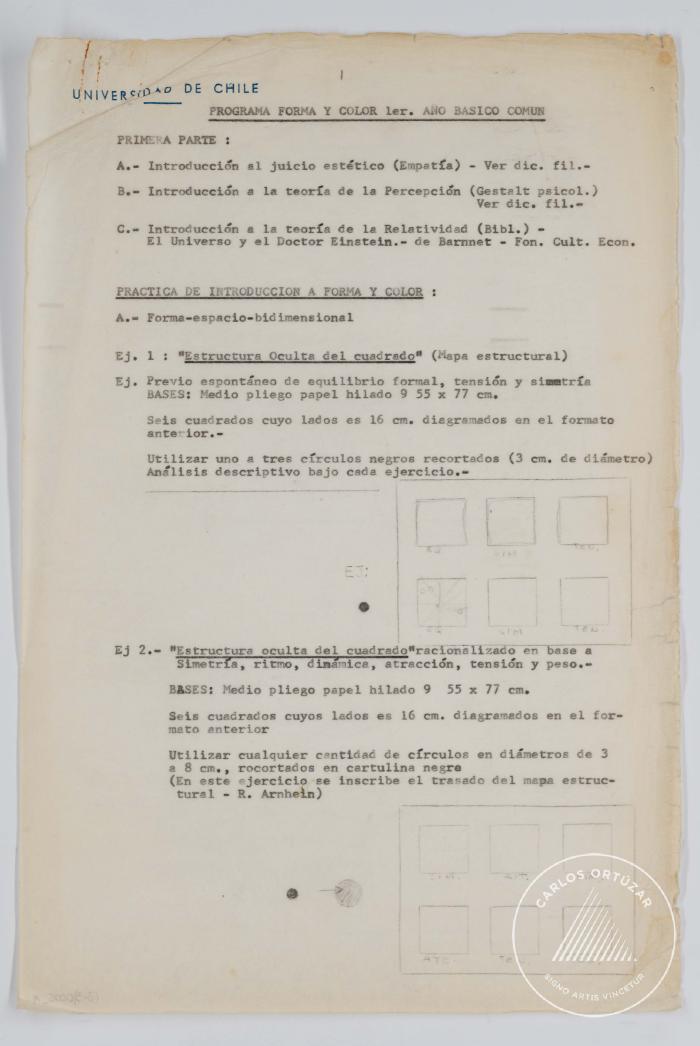 Programa forma color I básico 1973 (3-10006)
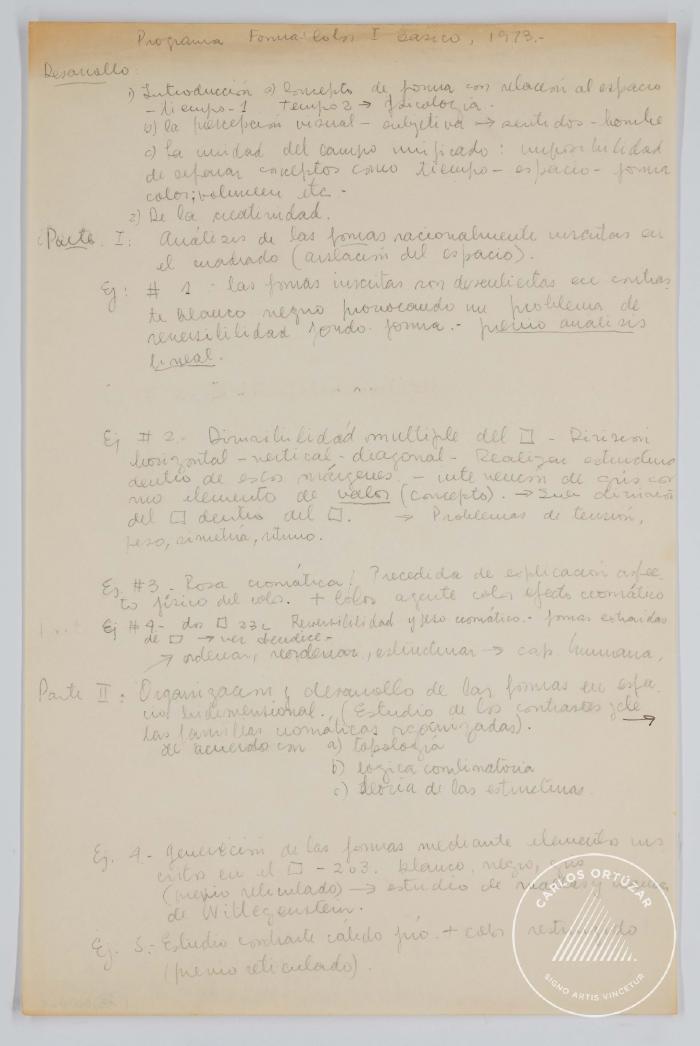 Taller de volumen. Programa (3-10007)
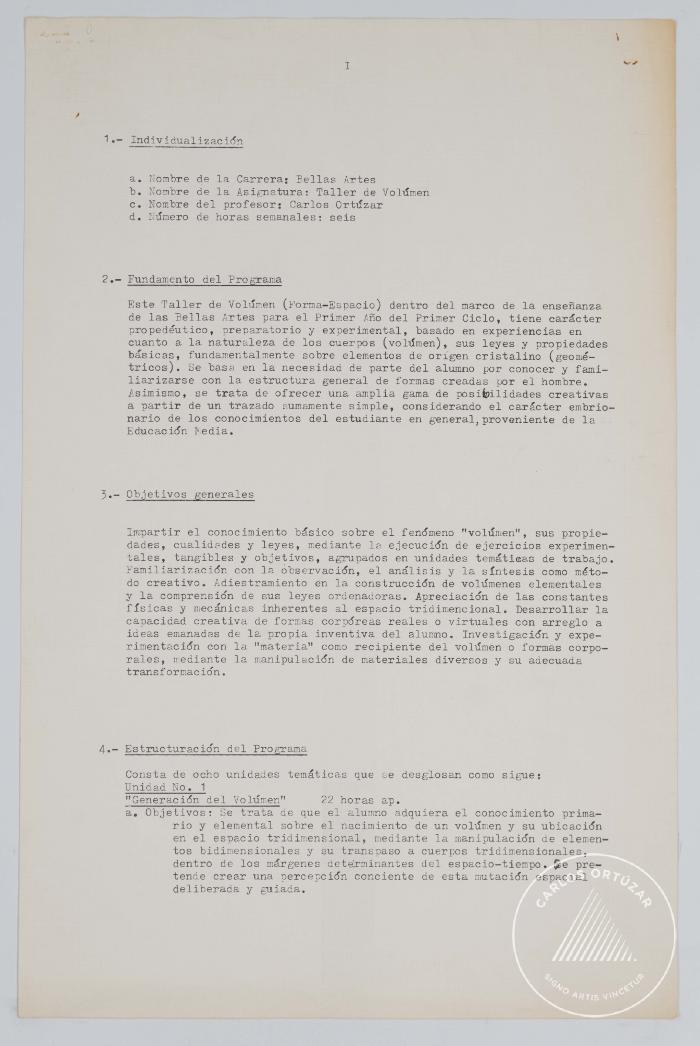 Taller de volumen (3-10010)
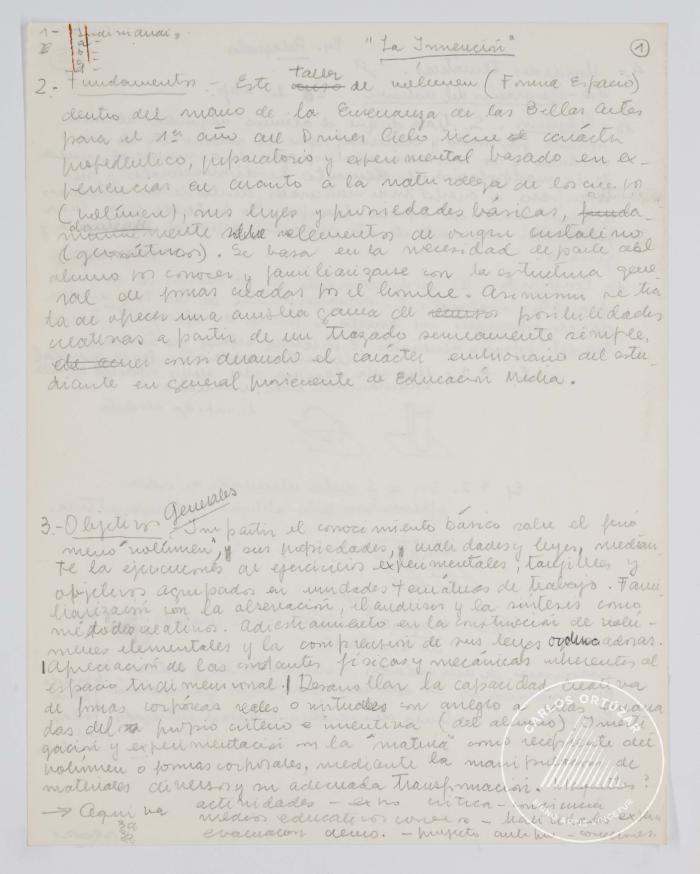 Taller forma y color. Curso preparatorio (3-10011)
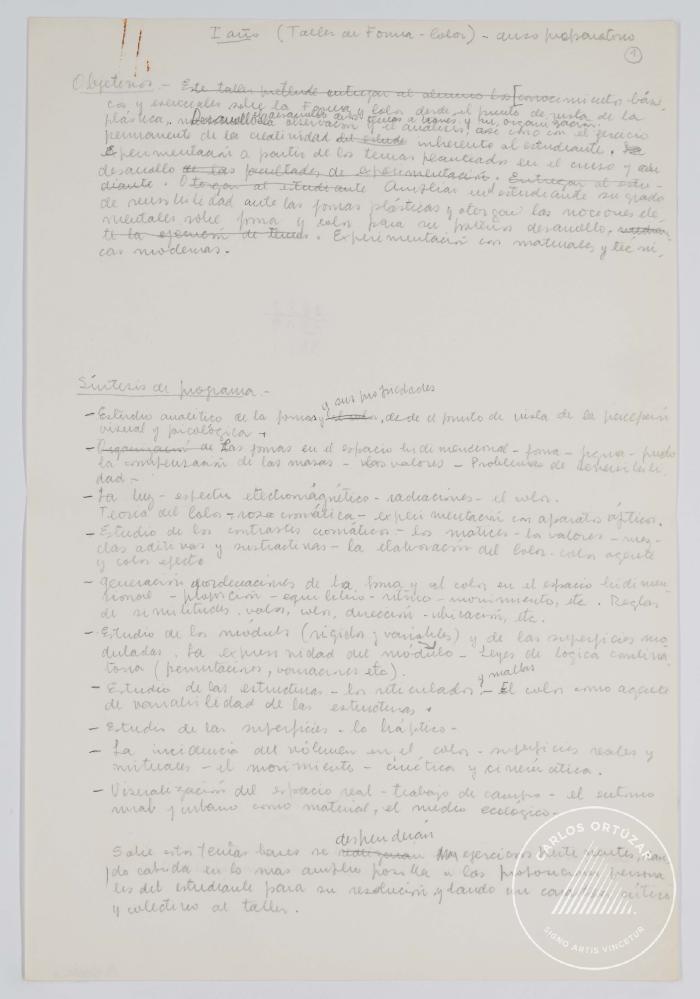 Taller de composición. Escuela de Arquitectura. Universidad Central. 1985 (3-10013)
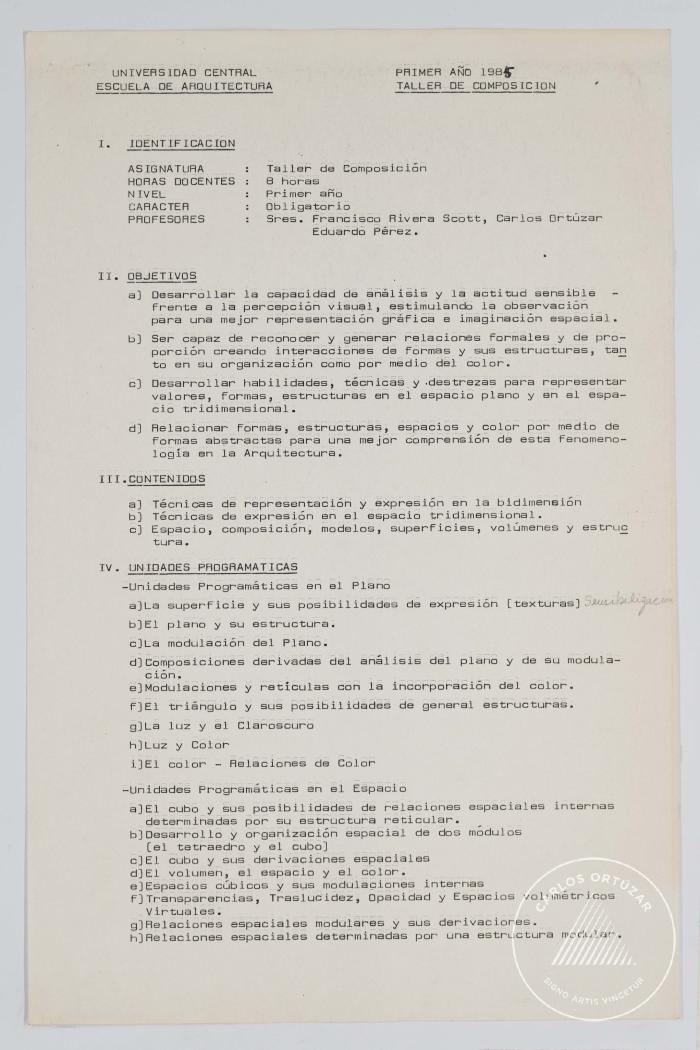 Taller de composición. Ejercicio nº 5. Volumen de transparencia.  (3-10014)
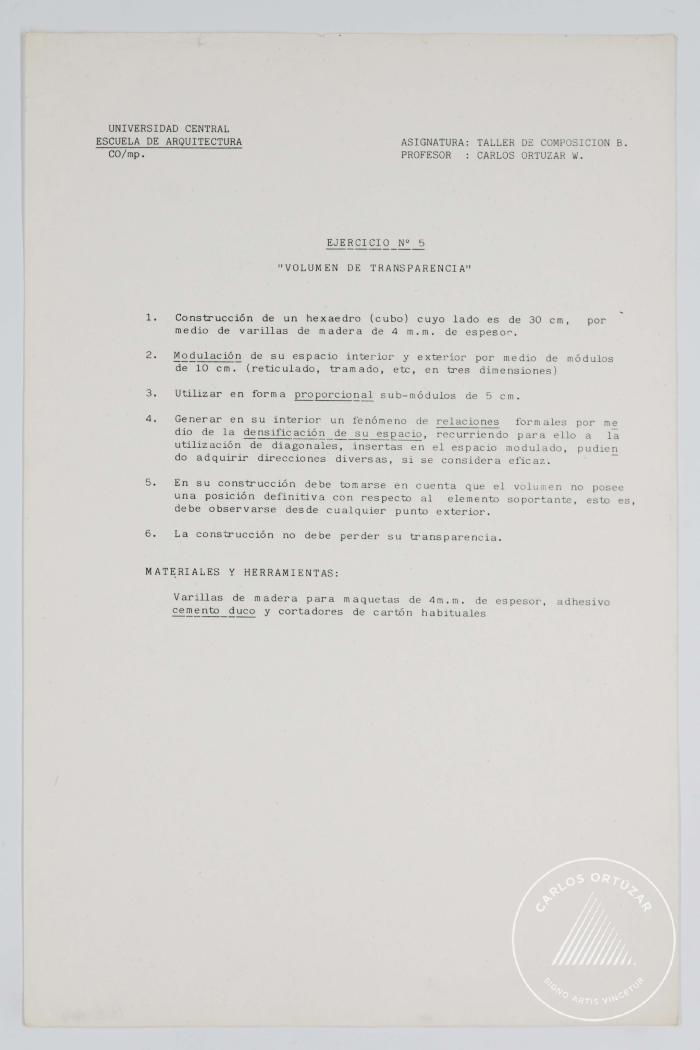 Taller de composición. Ejercicio nº 6 (3-10015)
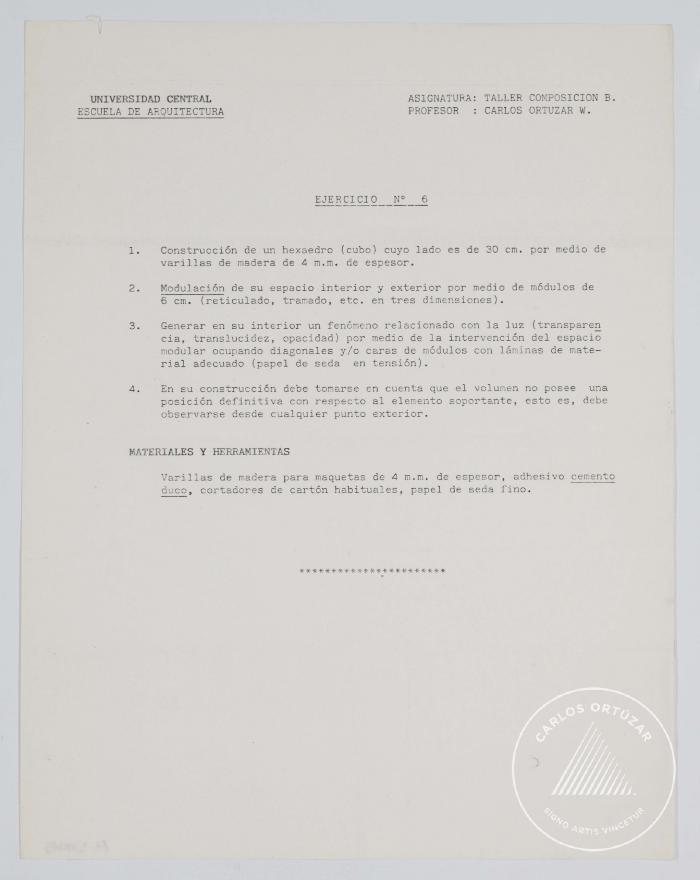 Taller de composición. Ejercicio nº 7 (3-10016)
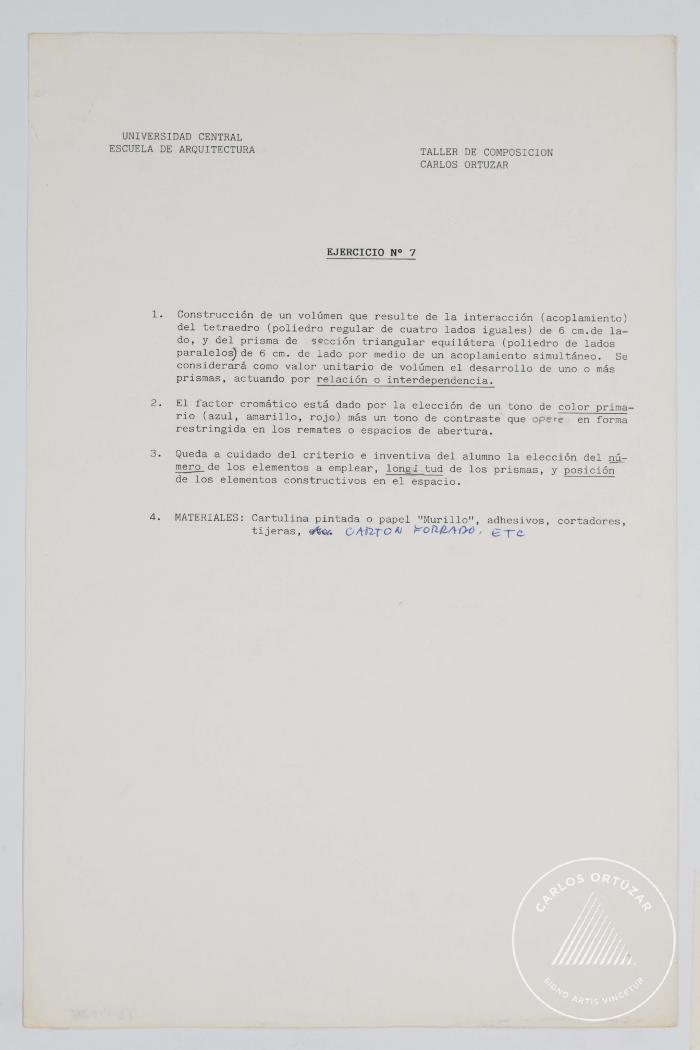 Taller de composición. Tema final común (3-10017)
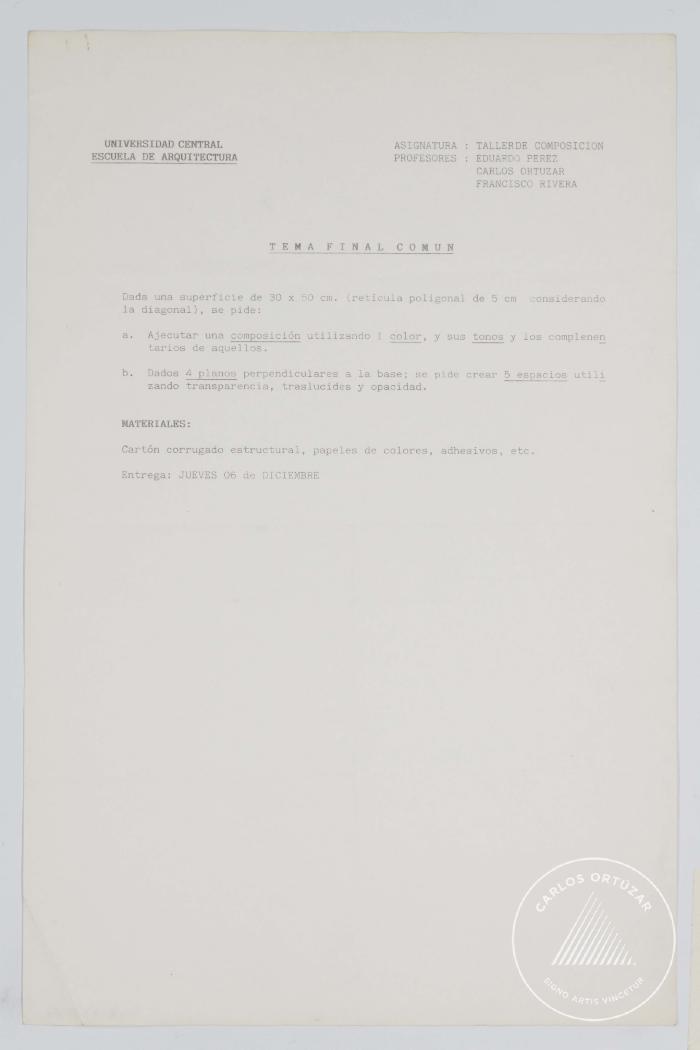 Acta de calificaciones finales de semestre (3-10018)
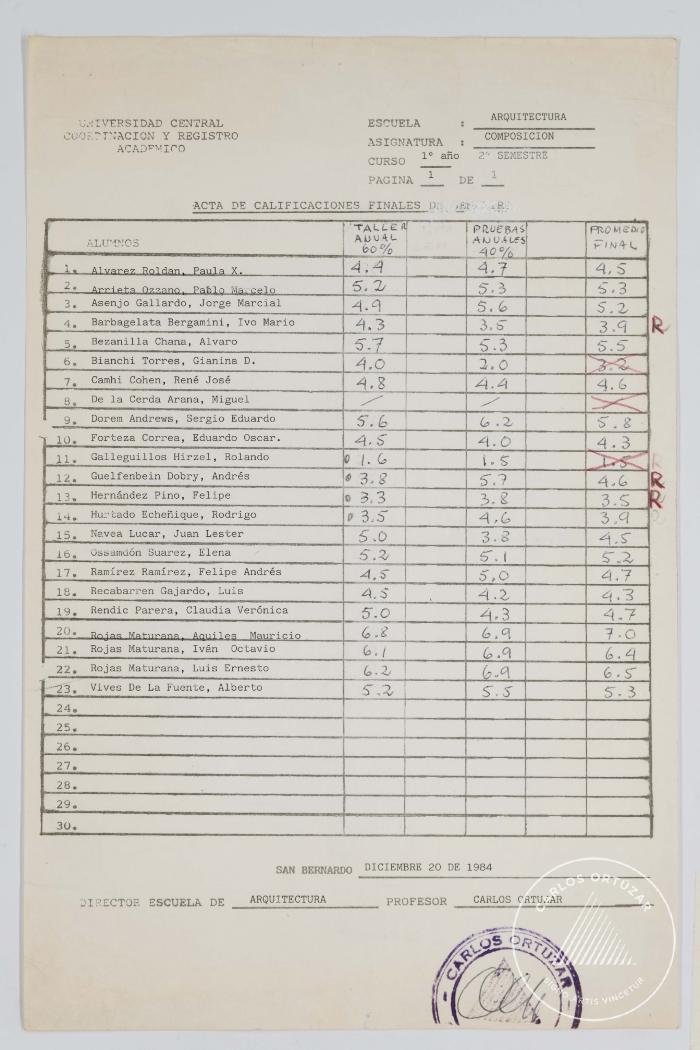 Taller de composición (3-10019)
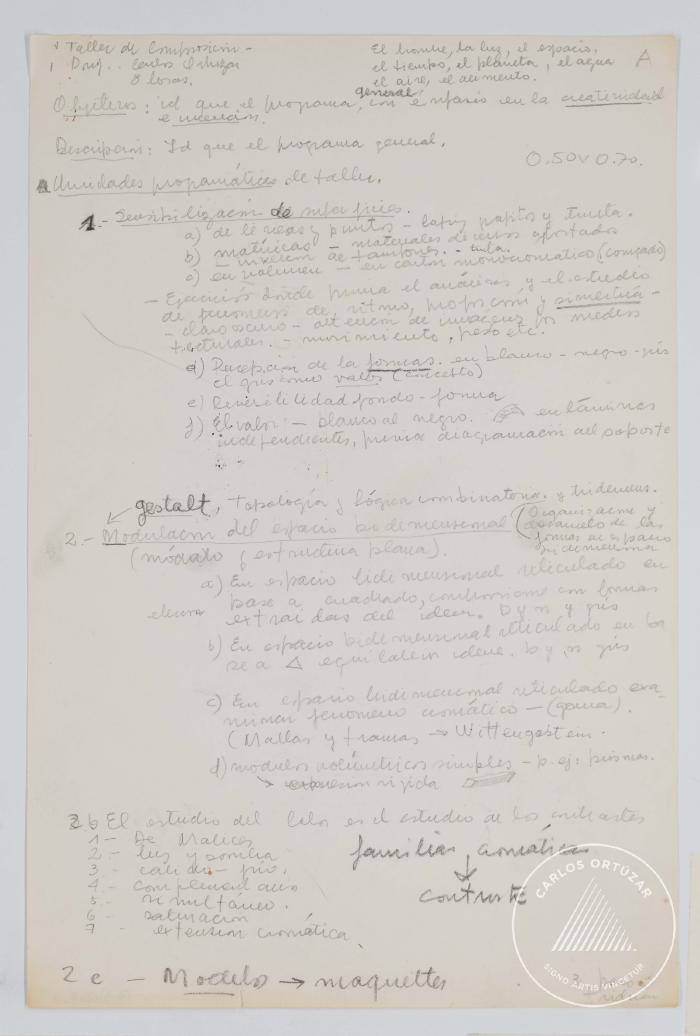 Taller de composición. Borrador de programa flexible adaptable al estudiante (3-10020)
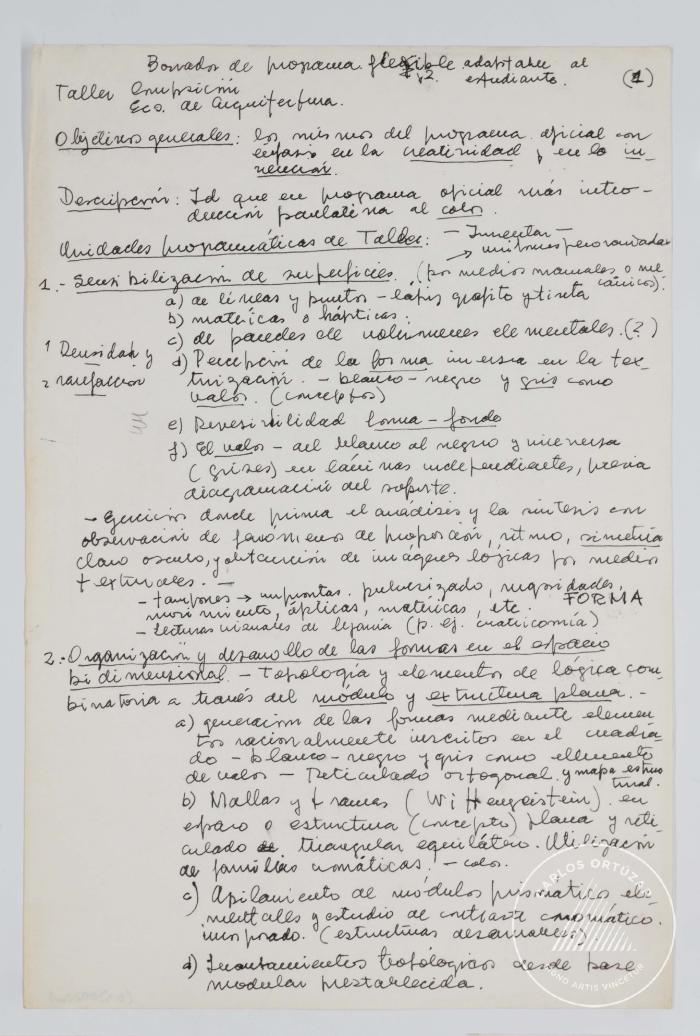 Taller composición. Desarrollo real (3-10021)
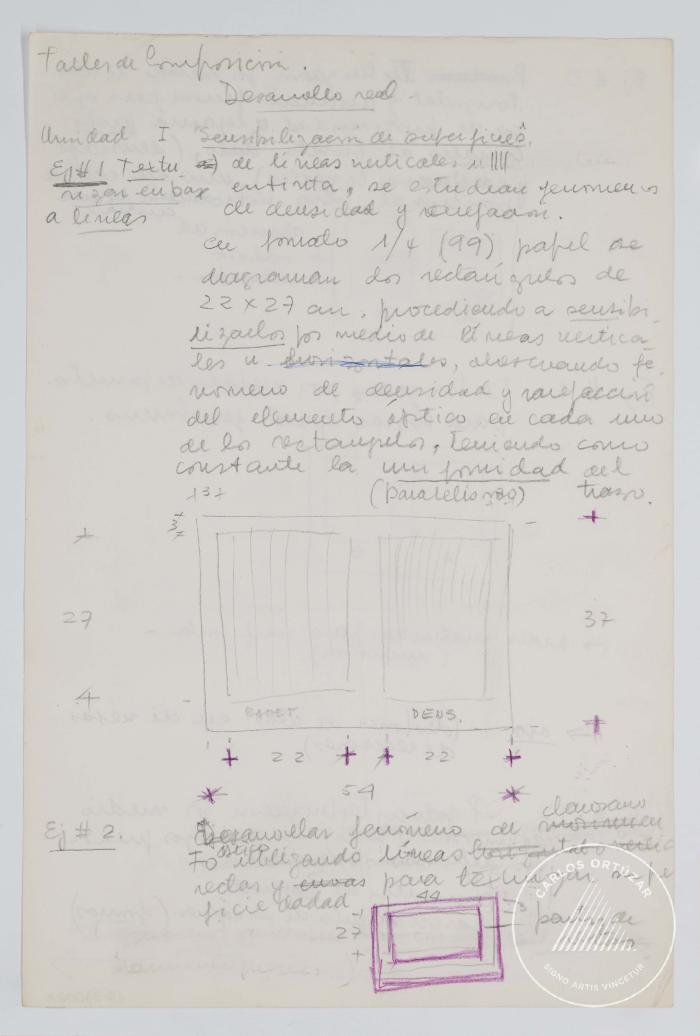 Tema final común (3-10023)
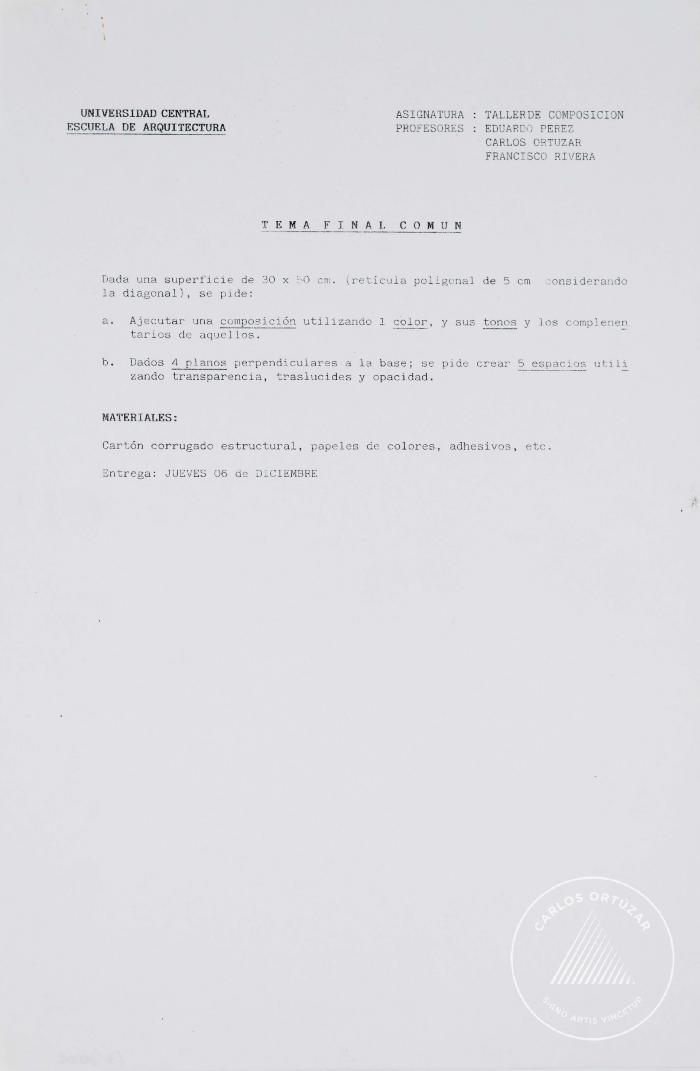 Taller de composición. Ejercicio nº 5 "Volumen de transparencia" (3-10024)
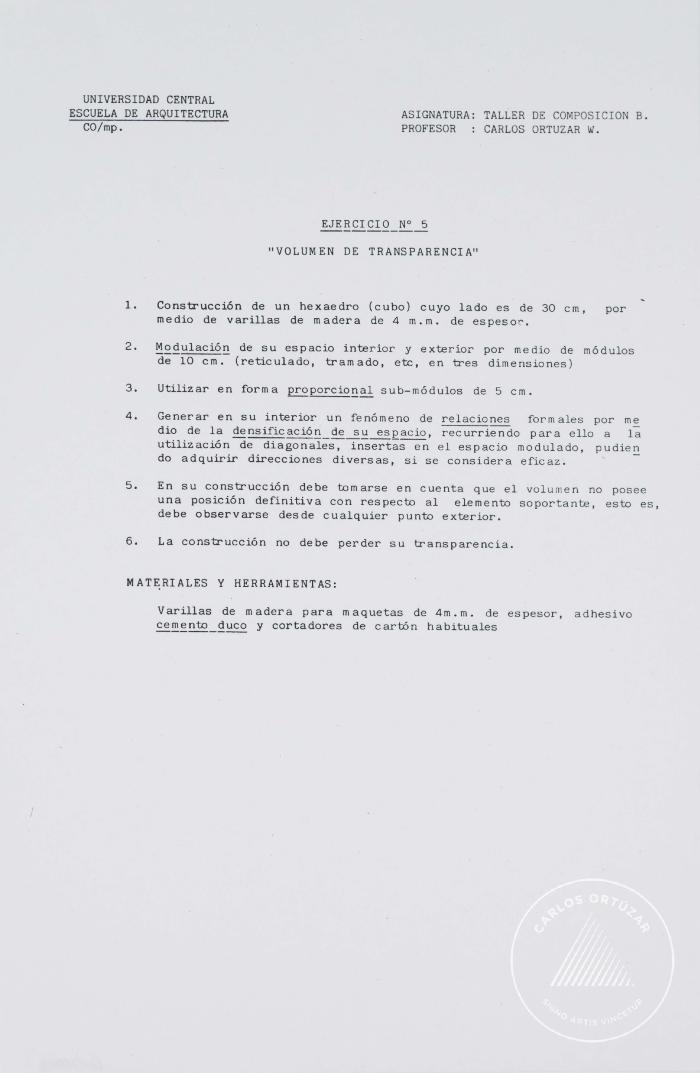 Taller de composición. Ejercicio nº 6 (3-10025)
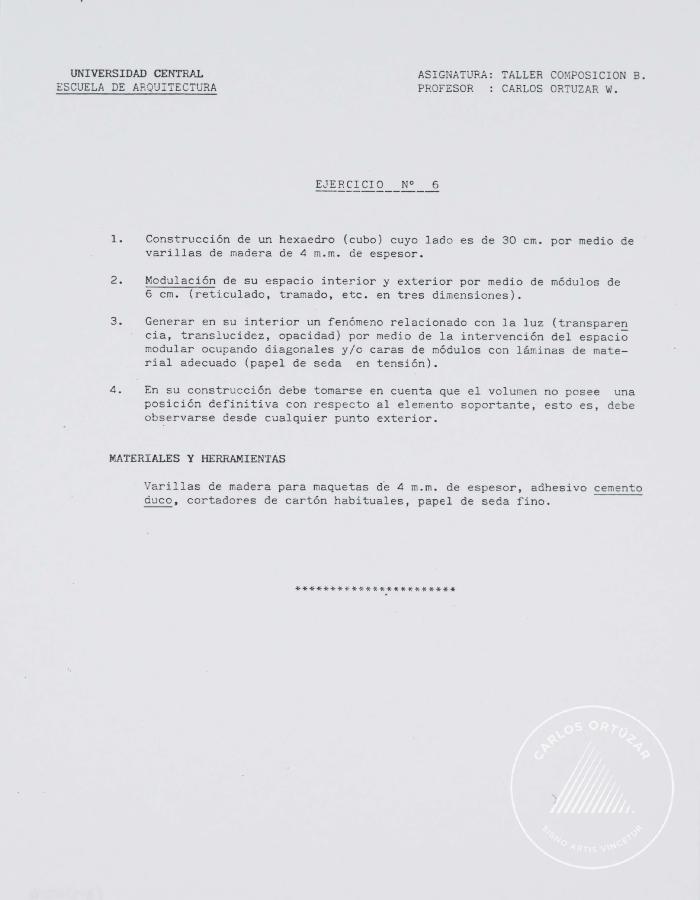 Taller de composición. Ejercicio nº 7 (3-10026)
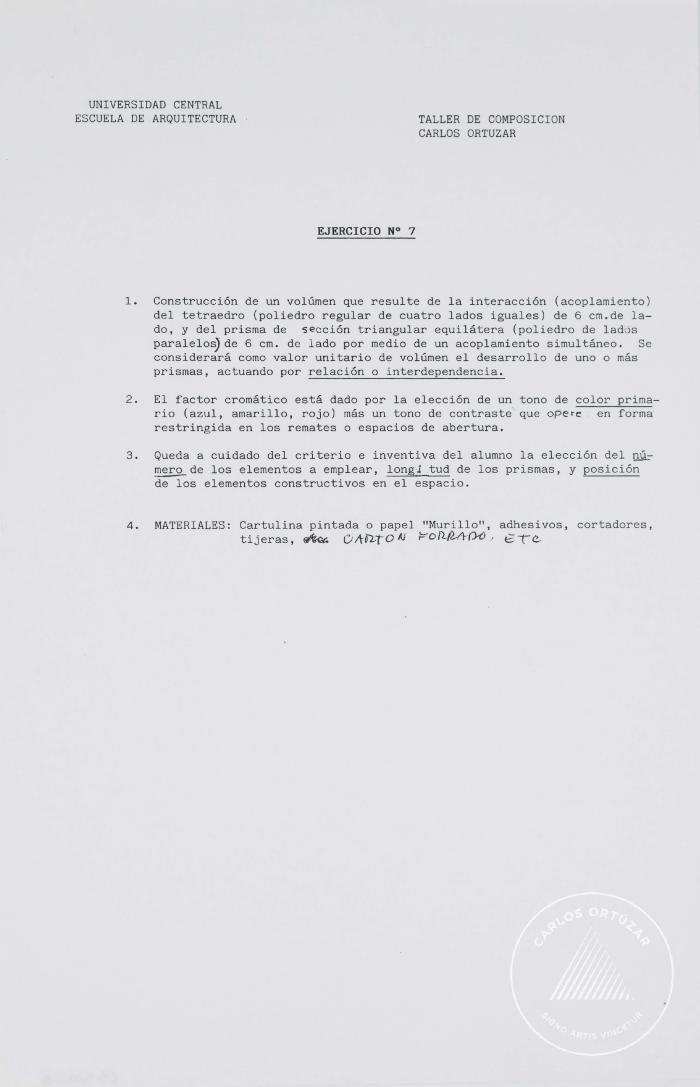 Algunas observaciones sobre arte y percepción visual de Rudolf Arnheim (3-20004)
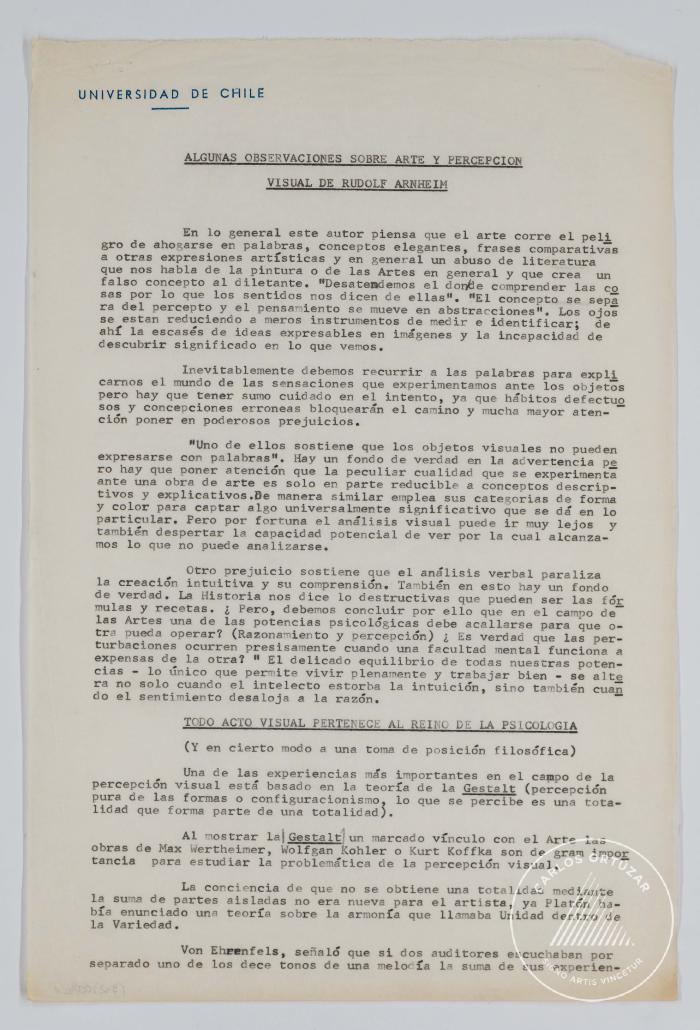 Sobre el equilibrio. Otras consideraciones (Clase nª2) (3-20005)
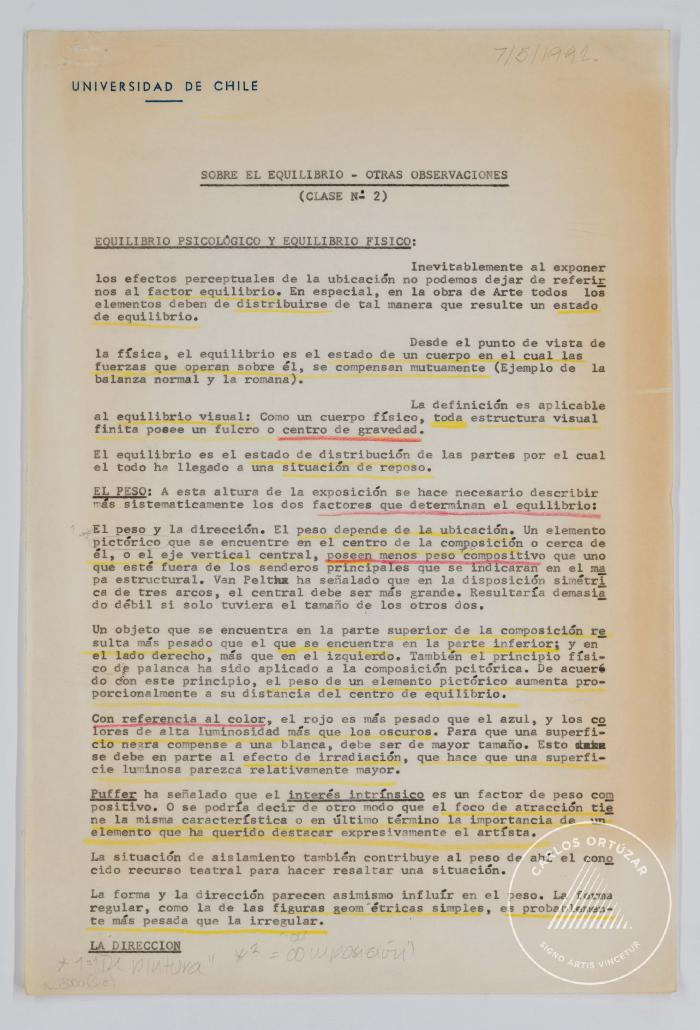 Ejercicio de color de profundidad real y profundidad virtual (3-30001)
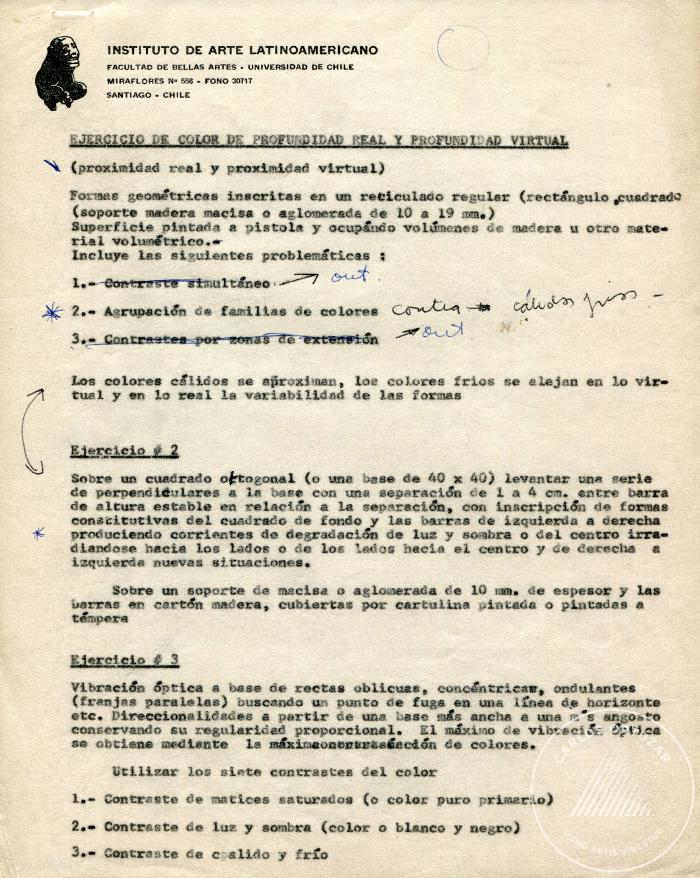 Ejercicios de composición (3-30002)
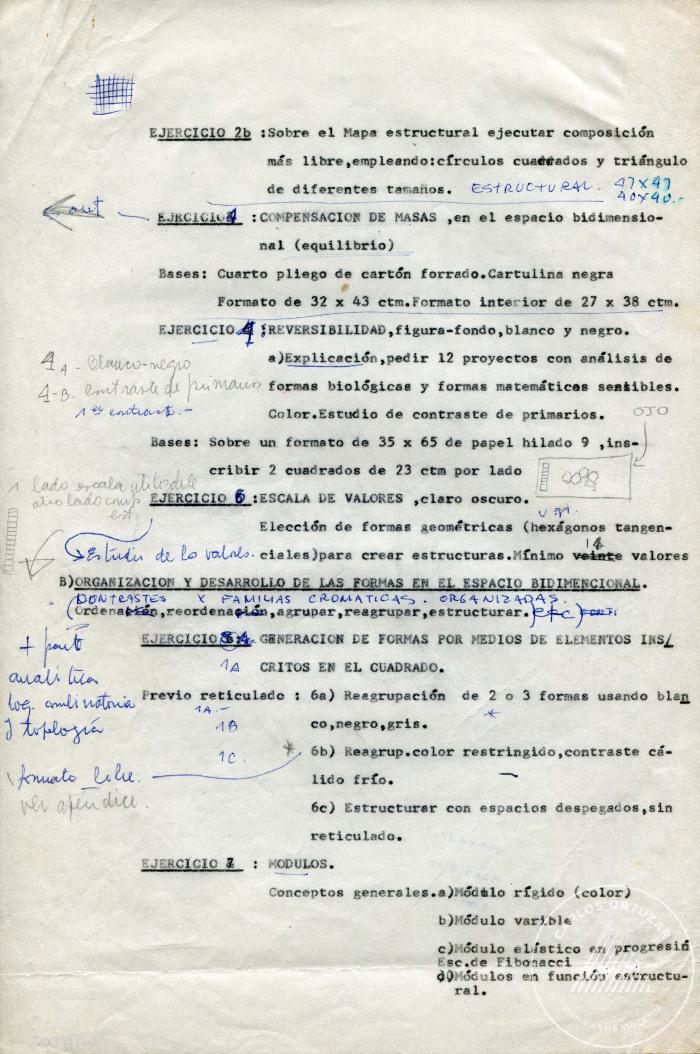 Introducción a color (sic) (3-30003)
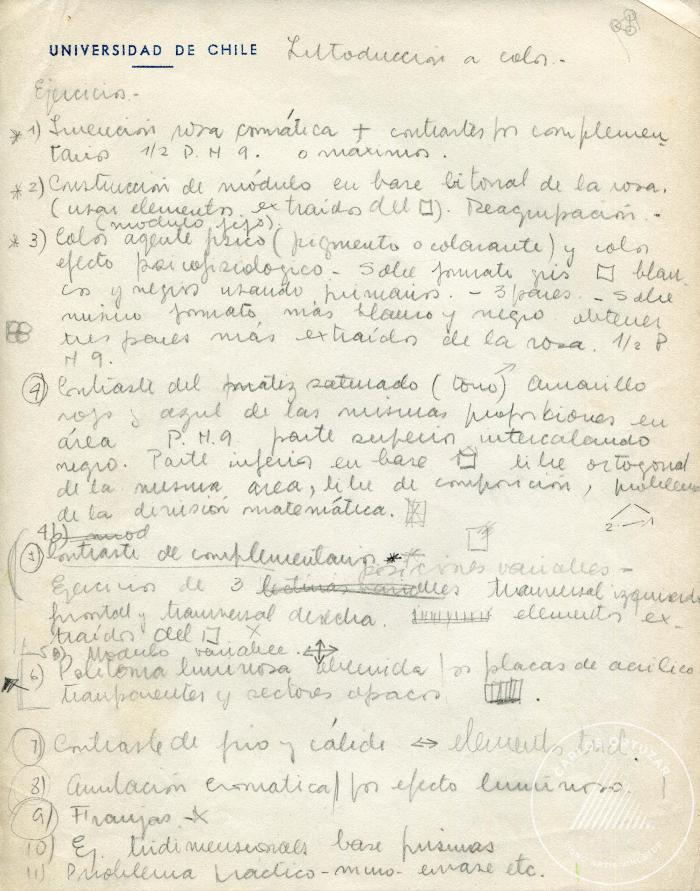 Desarrollo real. Parte I y Parte II (3-30004)
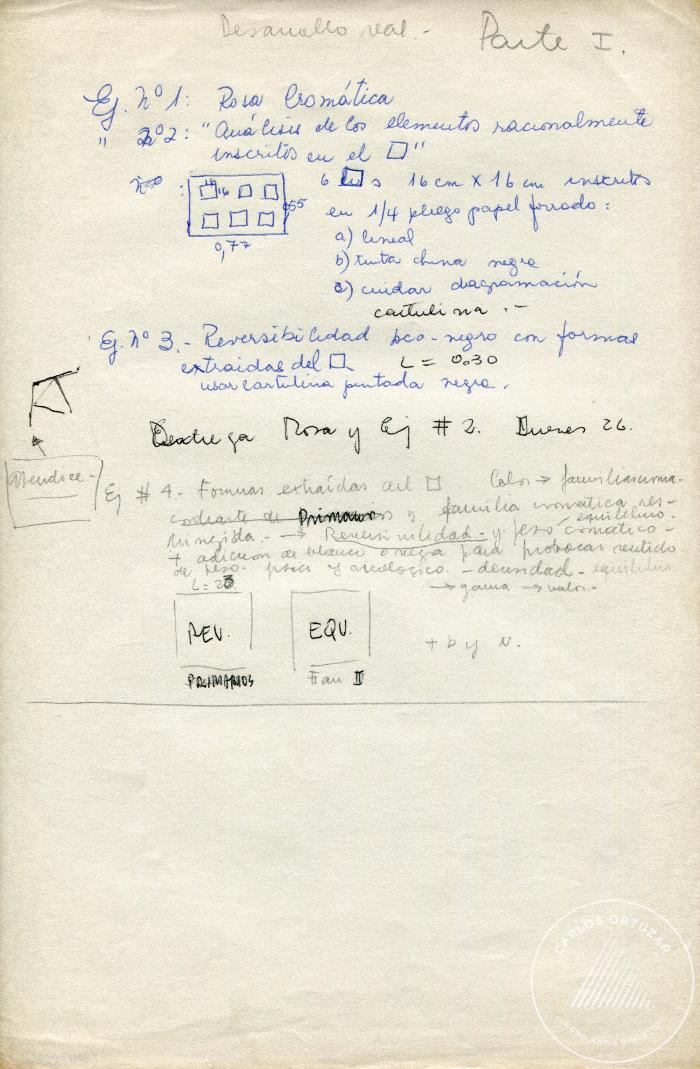 Ej # Volumétrico - experimental (3-30005)
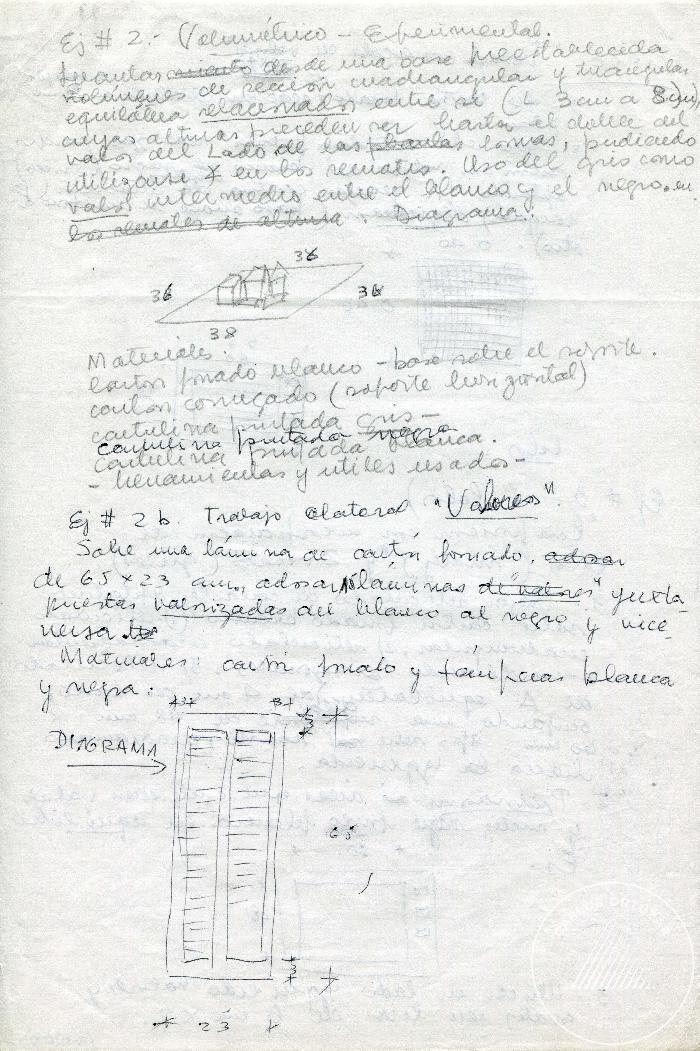 Desarrollo anteproyecto  y trabajo final  (3-30006)
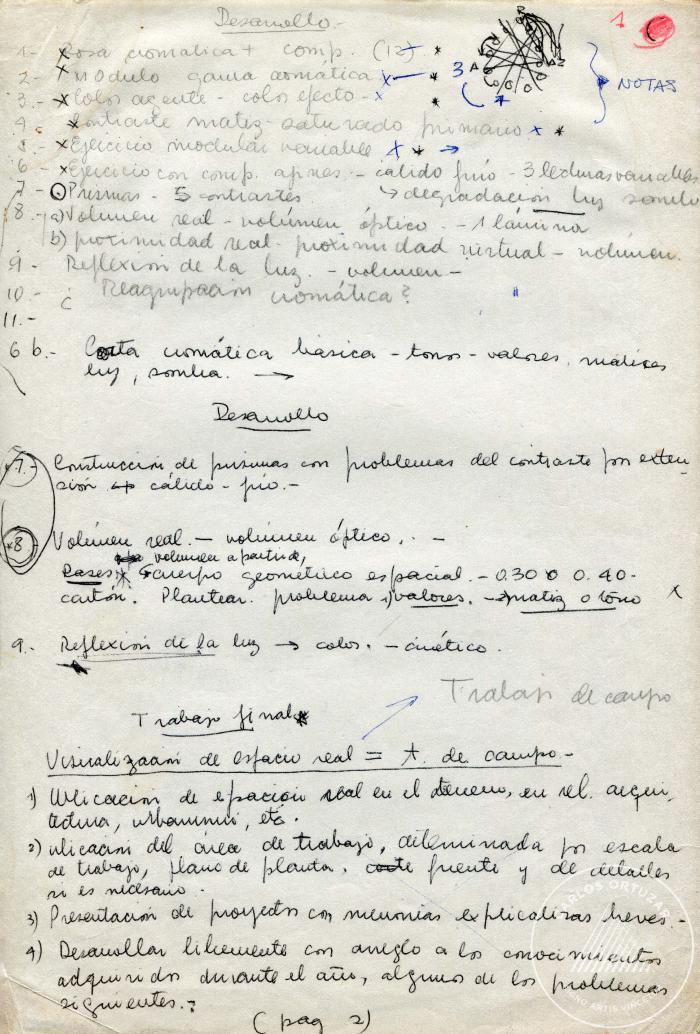 Taller de composición 1985. Desarrollo real (3-30007)
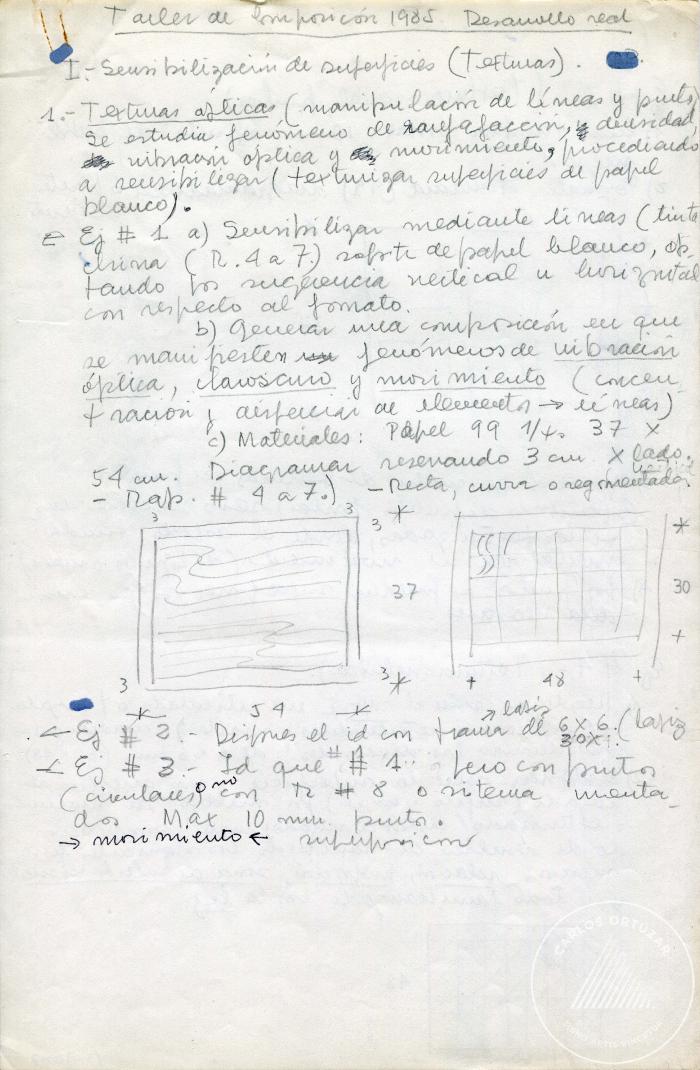 Modulo. Conceptos. Modulo Variable (3-30008)
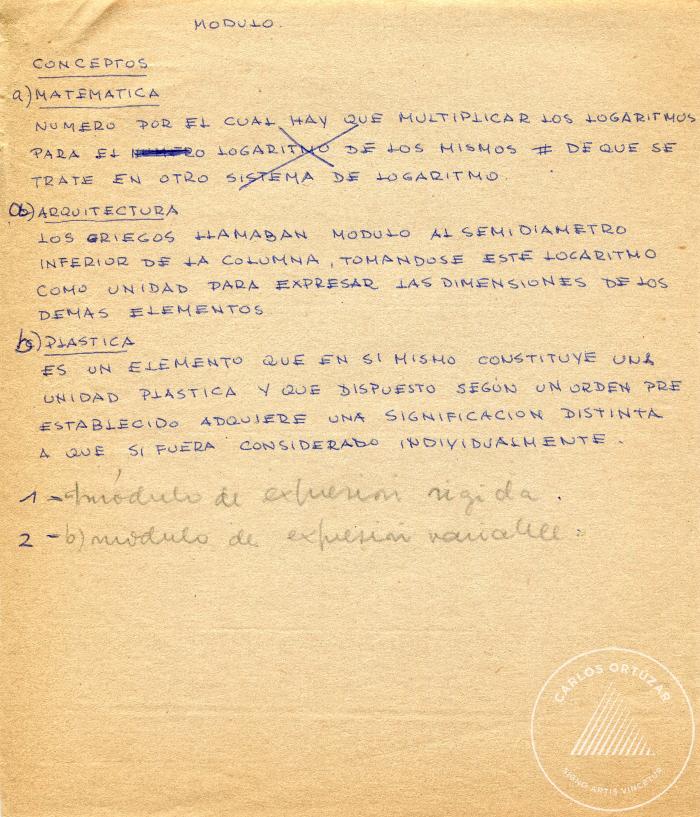 Diseño básico III y IV. Composición y expresión plástica. (3-30009)
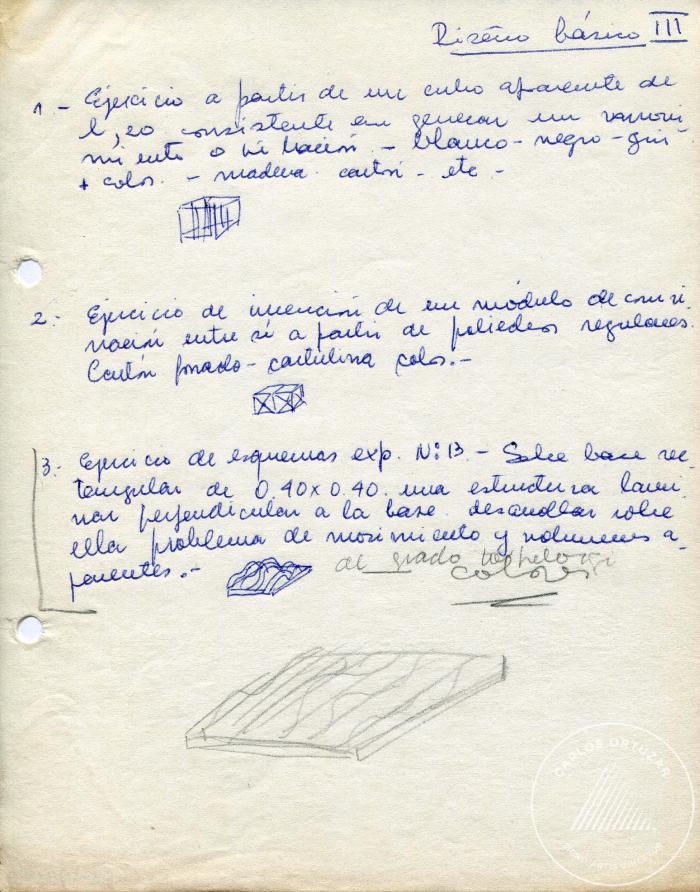 Lighting adresses & ideas (4-10001)
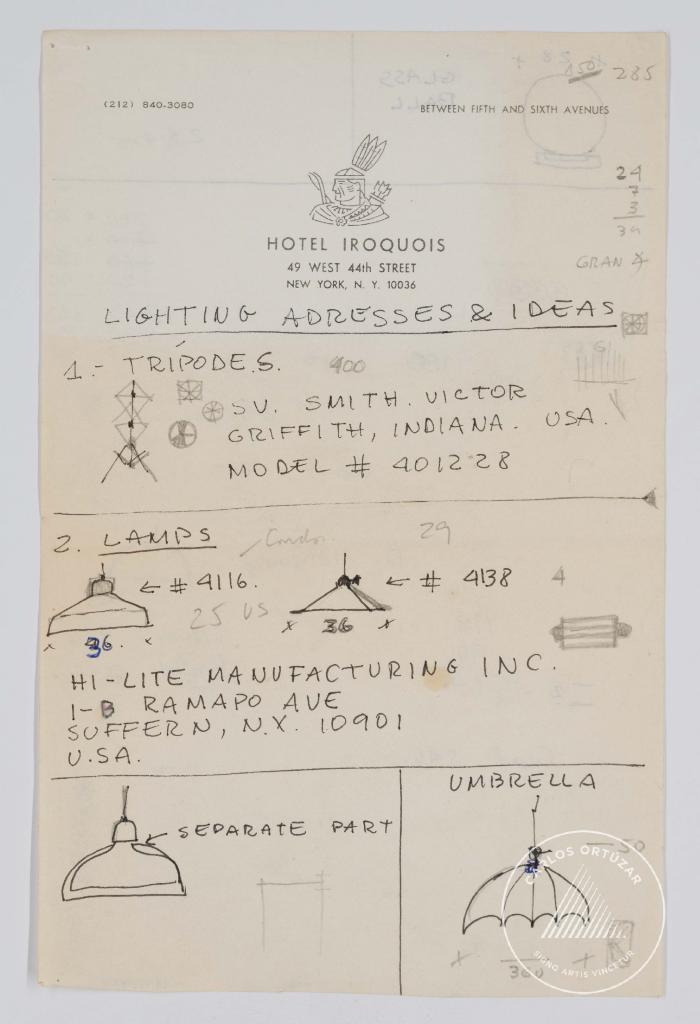 Dibujos geométricos y rayados sobre papel (4-10002)
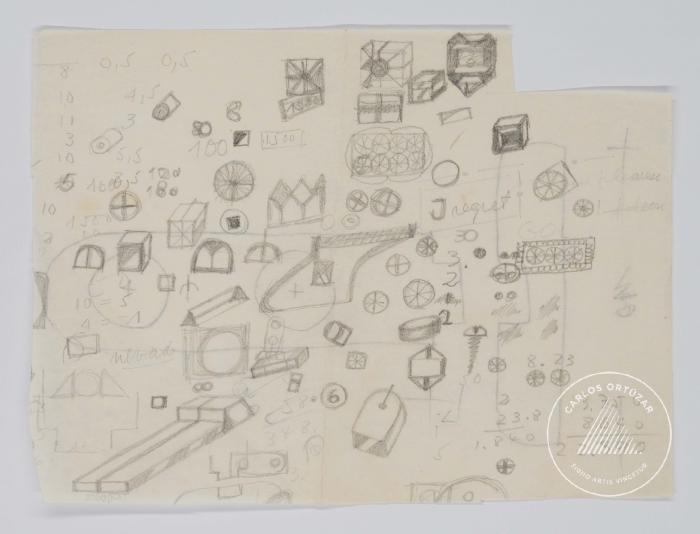 Anotaciones numéricas y garabatos geométricos sobre papel mantequilla (4-10003)
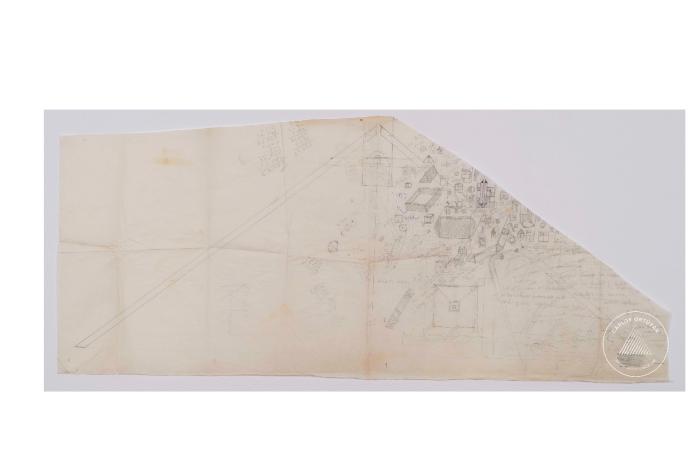 Anotación y garabatos escritos sobre papel mantequilla de borde circular (4-10004)
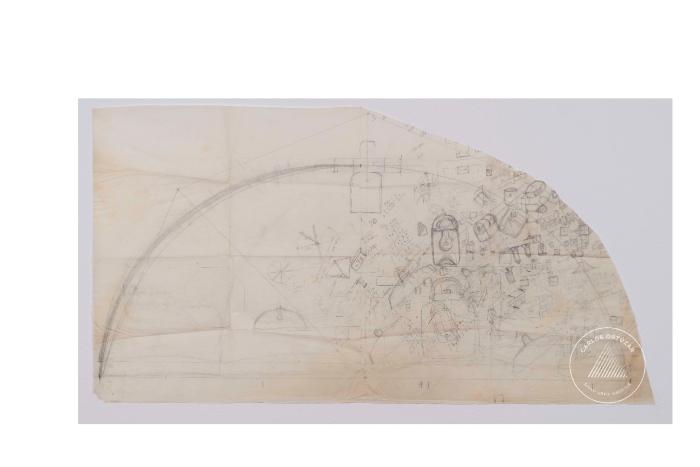 Molde de tipo triangular (4-10005-0006)
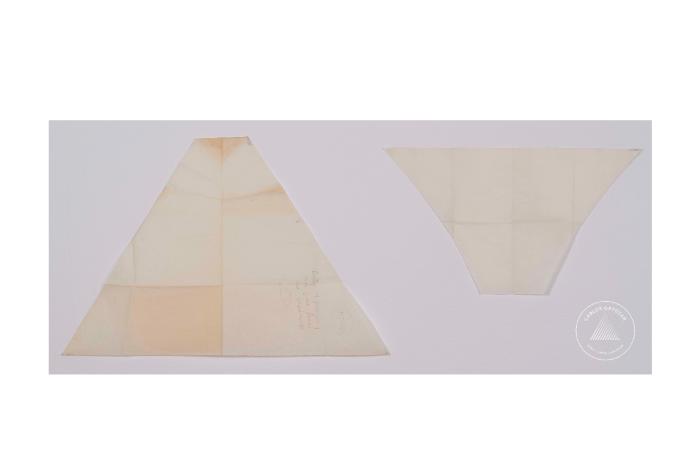 Molde hexagonal de papel mantequilla (4-10007)
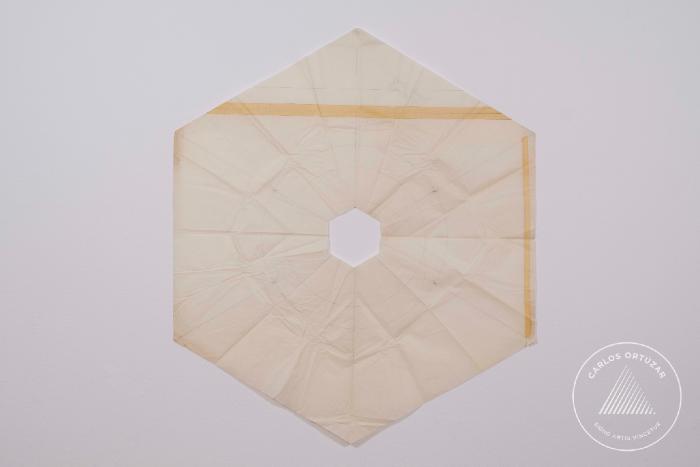 Molde preparatorio 1 (4-10008)
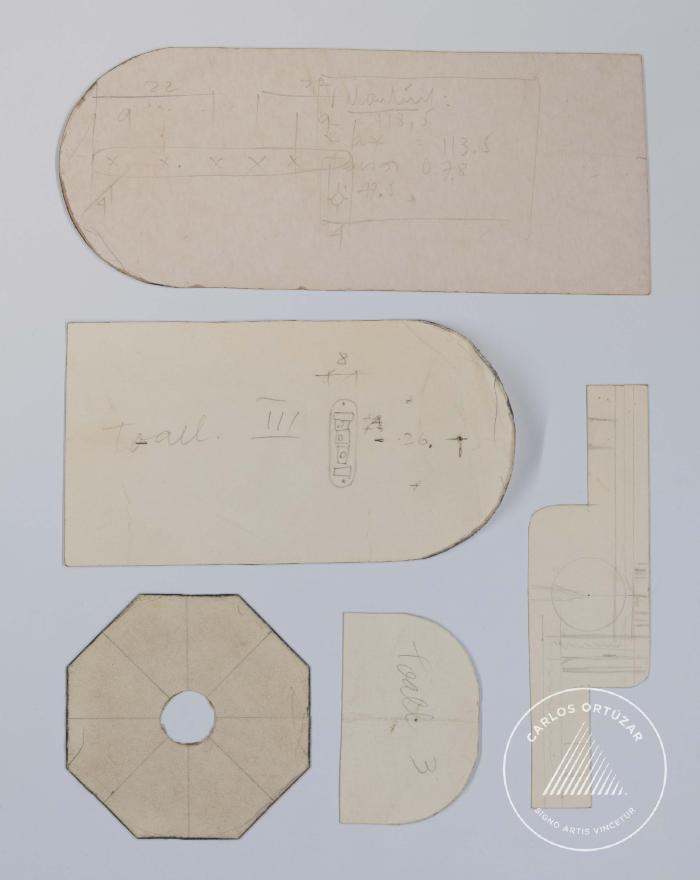 Molde preparatorio 2 (4-10009)
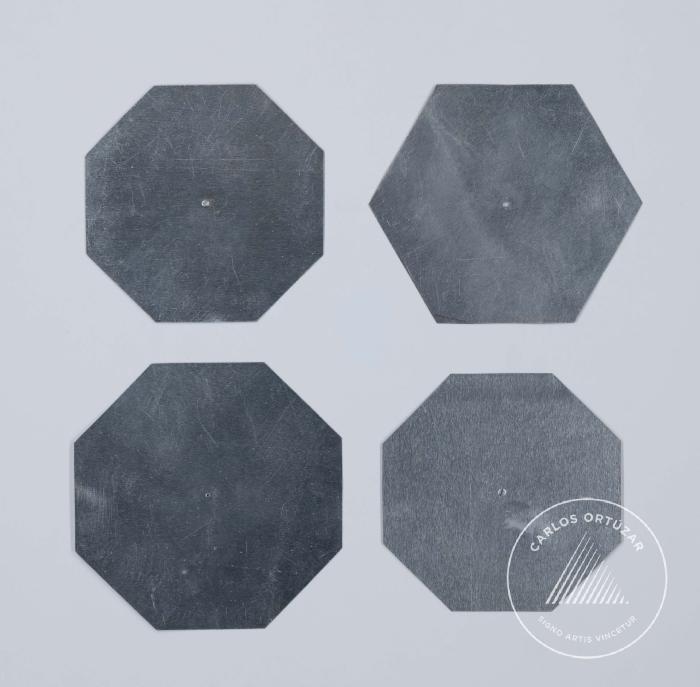 Detalles de diseño de lamparas (4-20001)
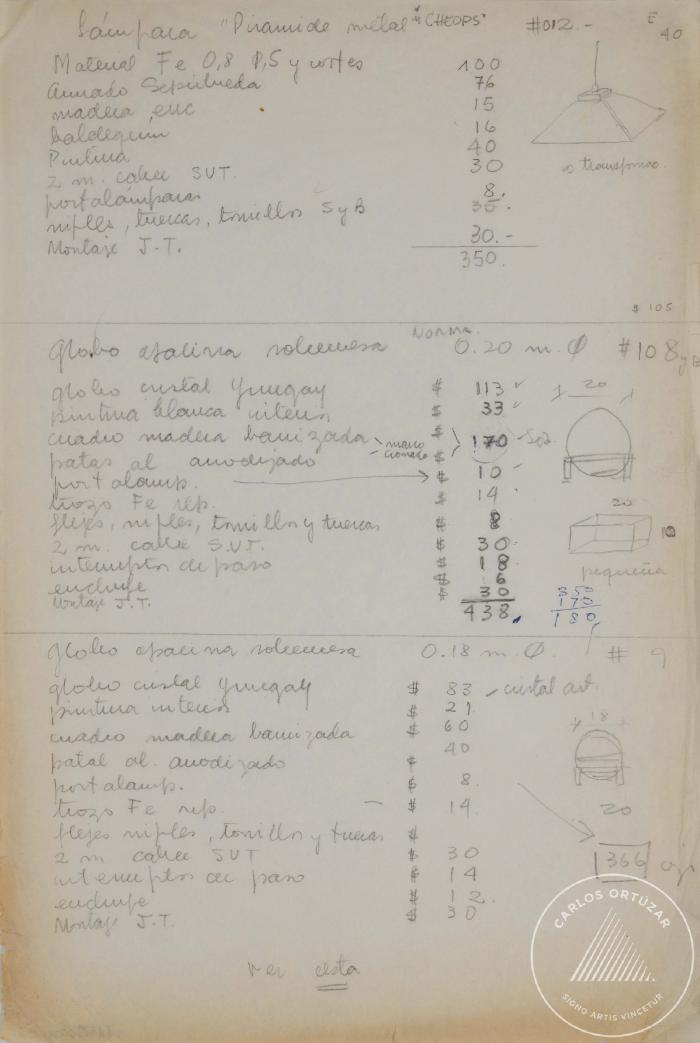 Cuaderno de croquis (4-30001)
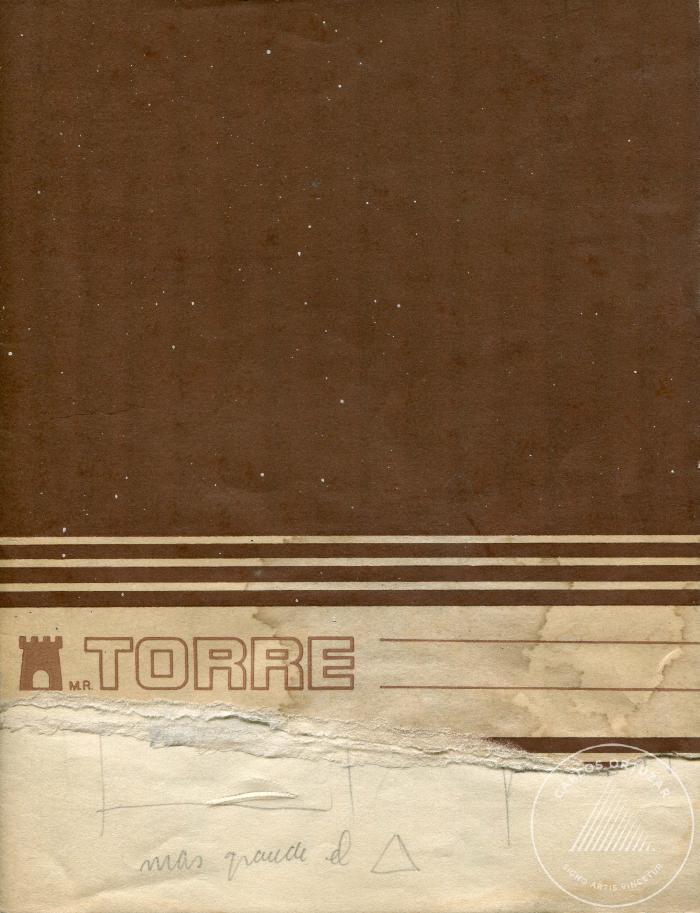 Croquis pinturas 1 (4-30002)
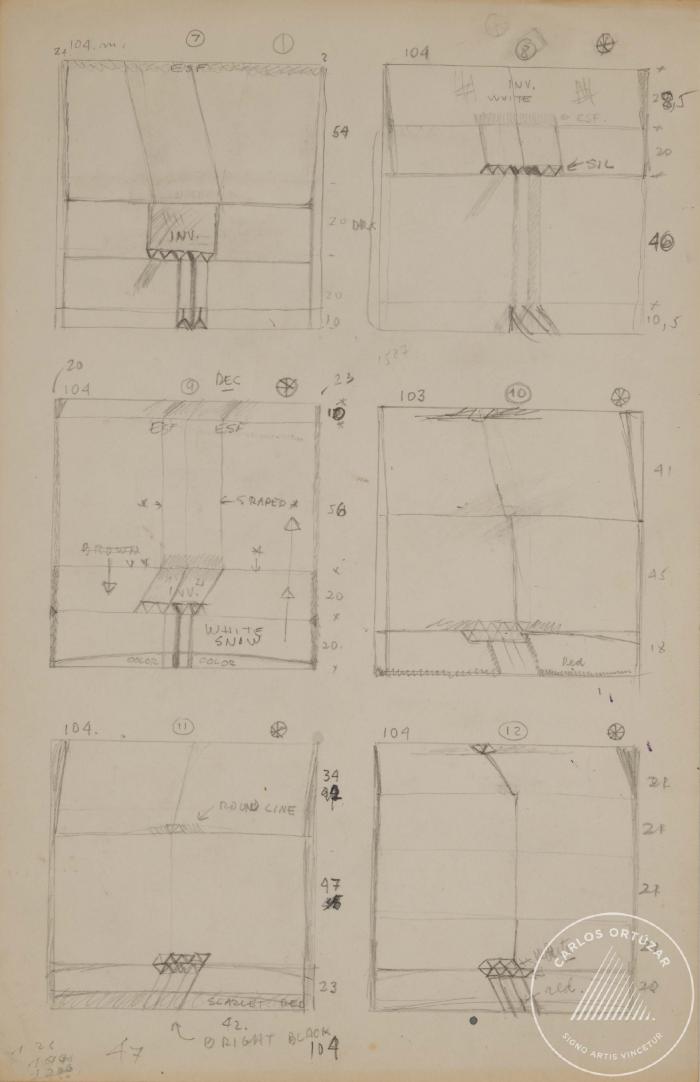 Croquis pinturas 2 (4-30003)
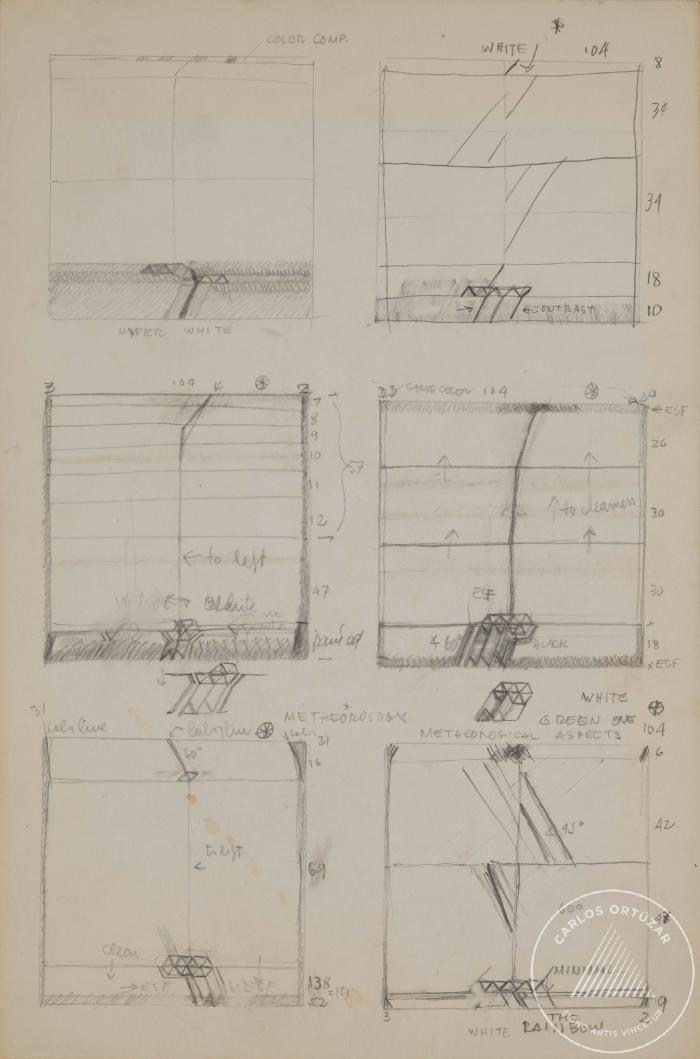 Croquis de pintura 3 (4-30004)
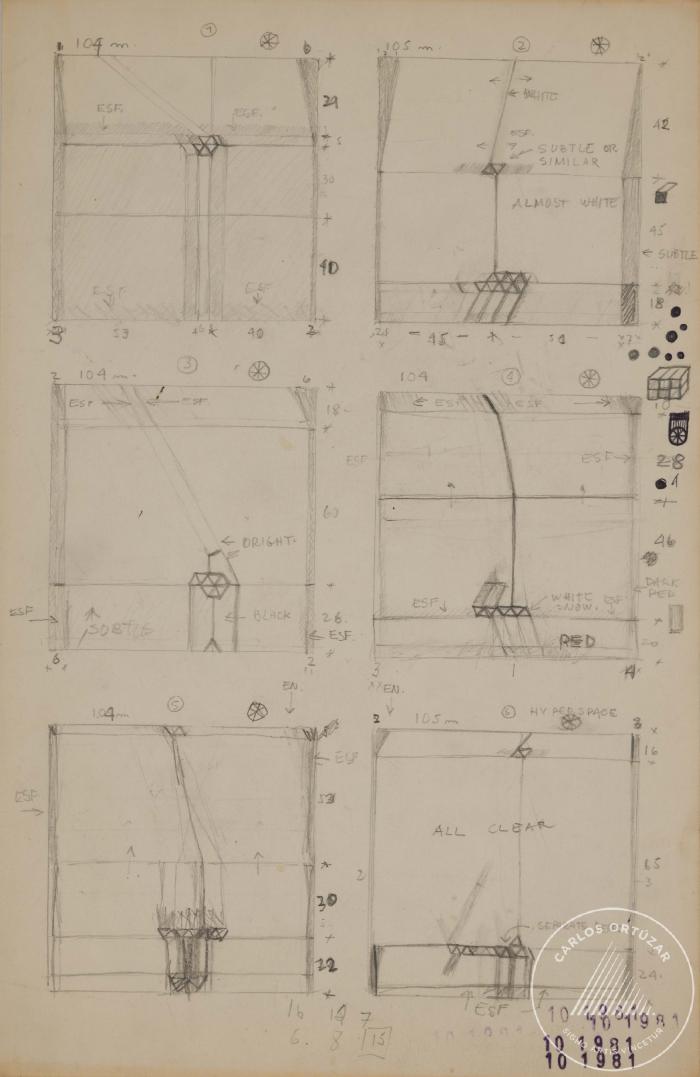 Croquis de pintura 4 (4-30005)
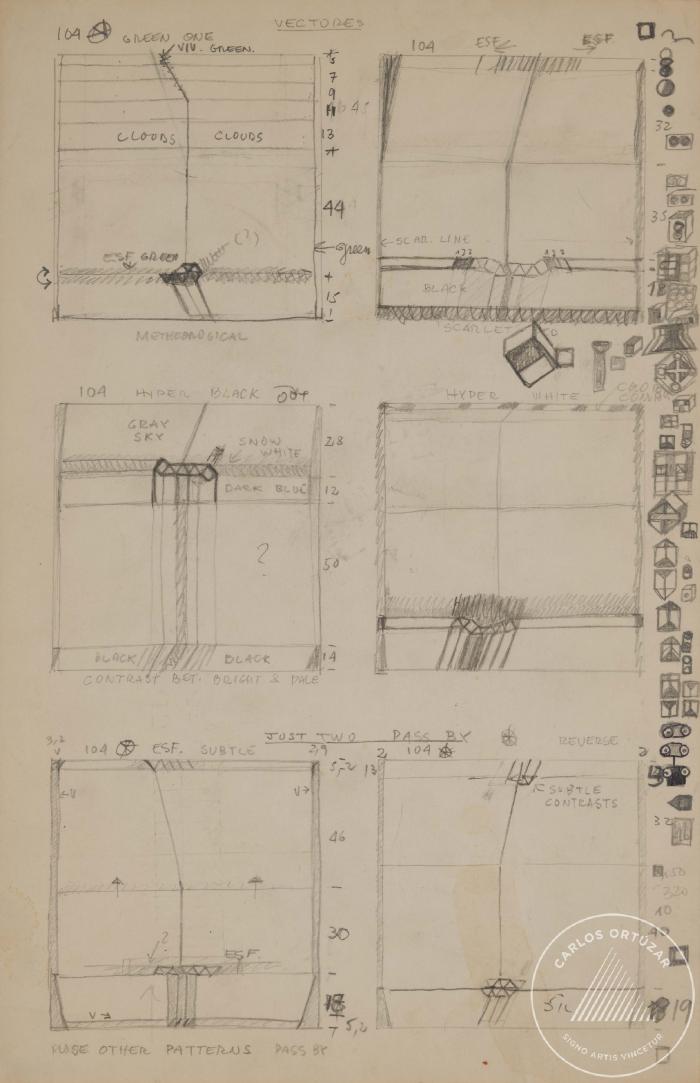 Croquis de pintura 5 (4-30006)
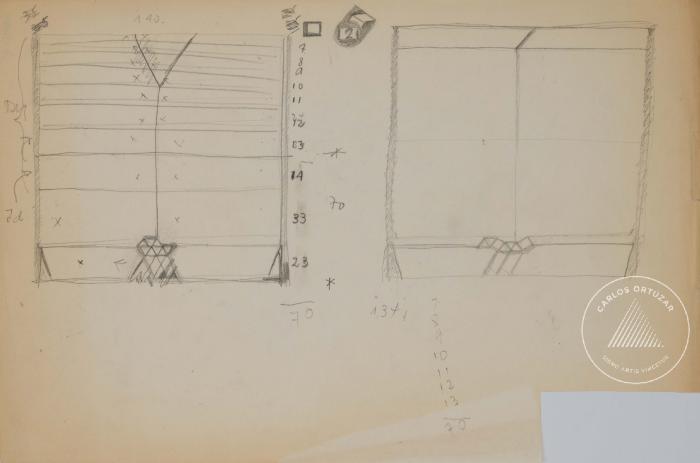 Croquis de pintura 6 (4-30007)
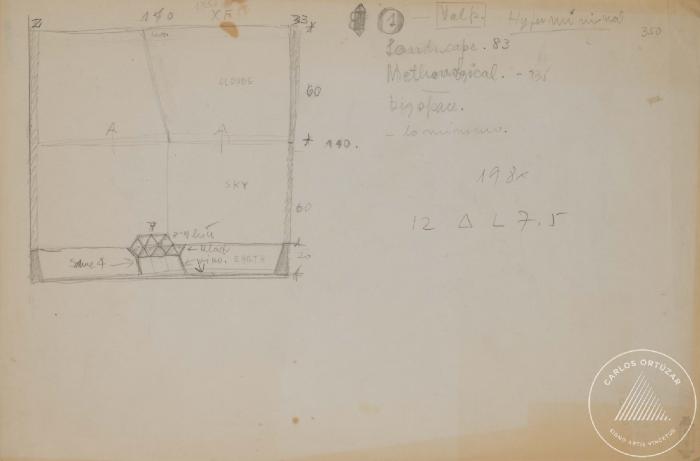 Recorte de prensa de Mural Banco de Concepción (5-10001)
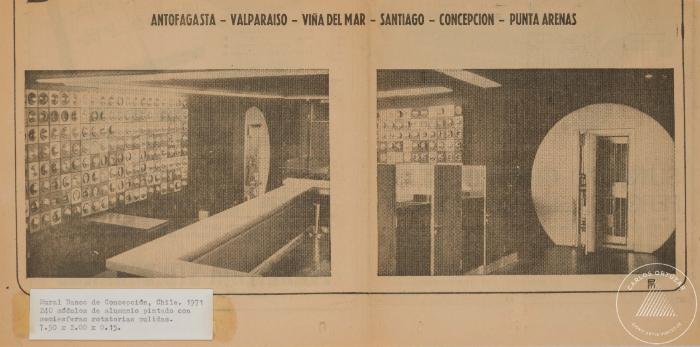 Carlos Ortuzar en su taller (6-10001)
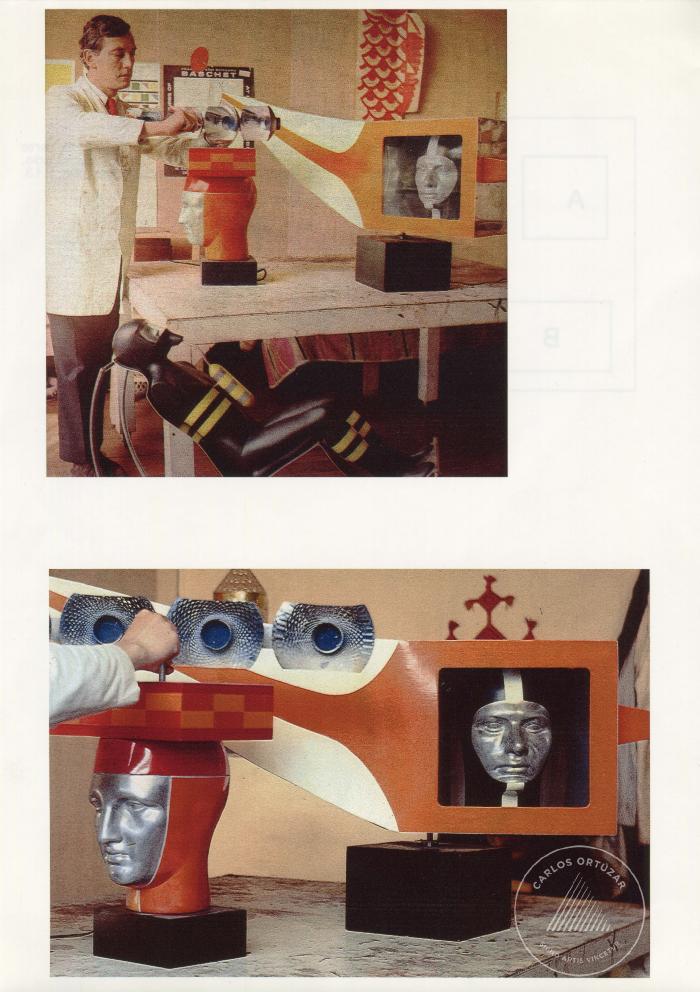 Análisis de algunas obras cinéticas de Carlos Ortúzar. Giroscopio (6-10002)
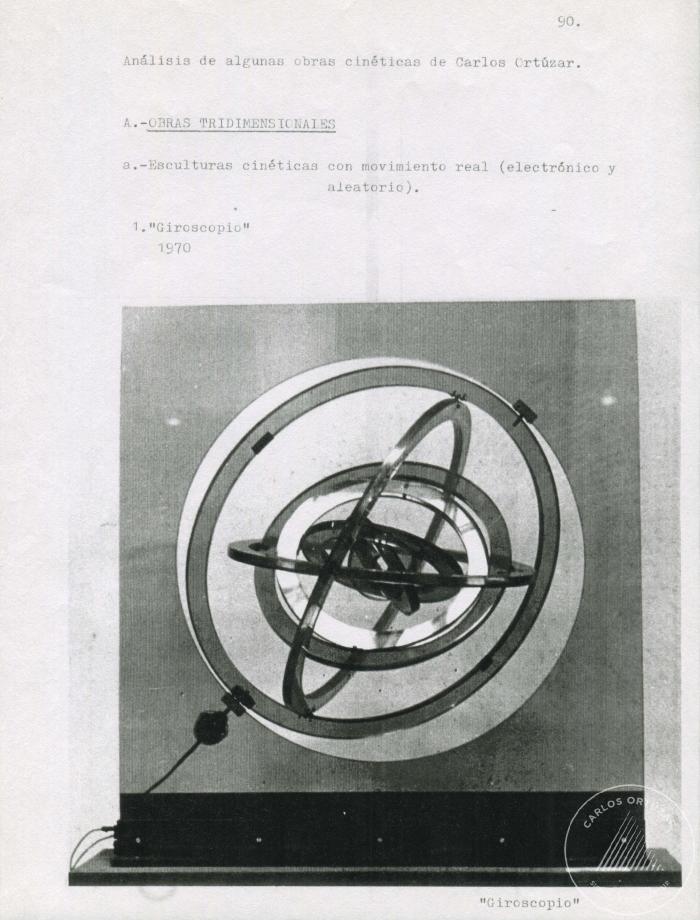 Vista perpendicular de Escultura Cívica (6-10003)
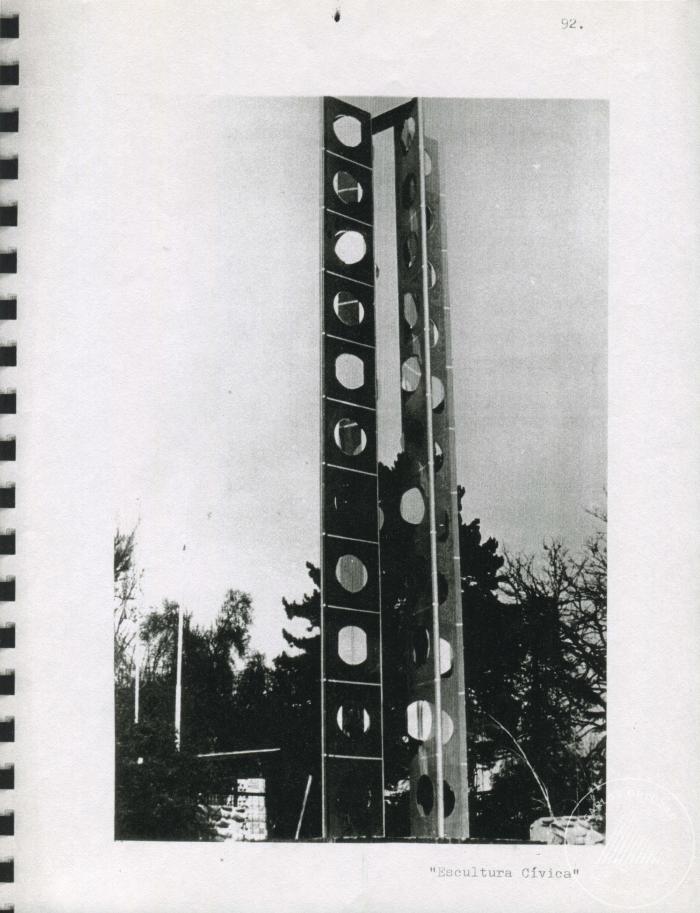 Registro frontal de pintura abstracta (6-10004)
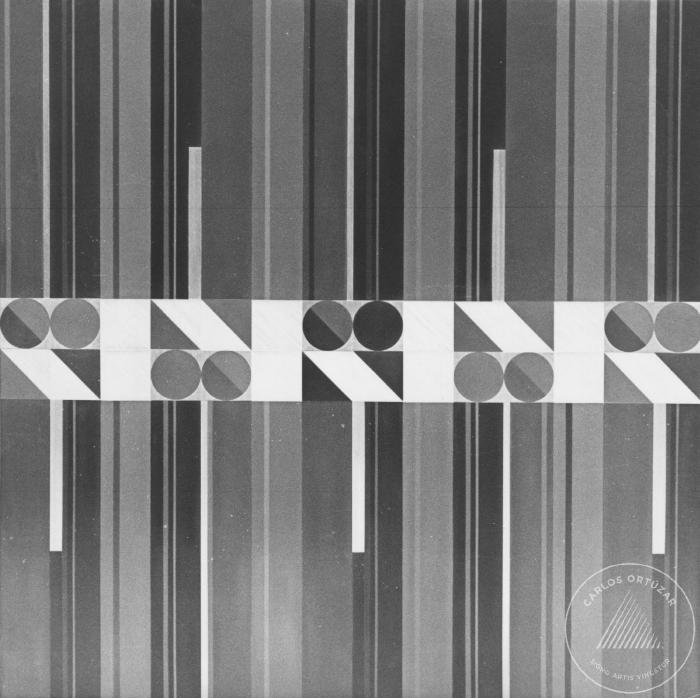 Vista frontal de la obra: Multiple (6-10005)
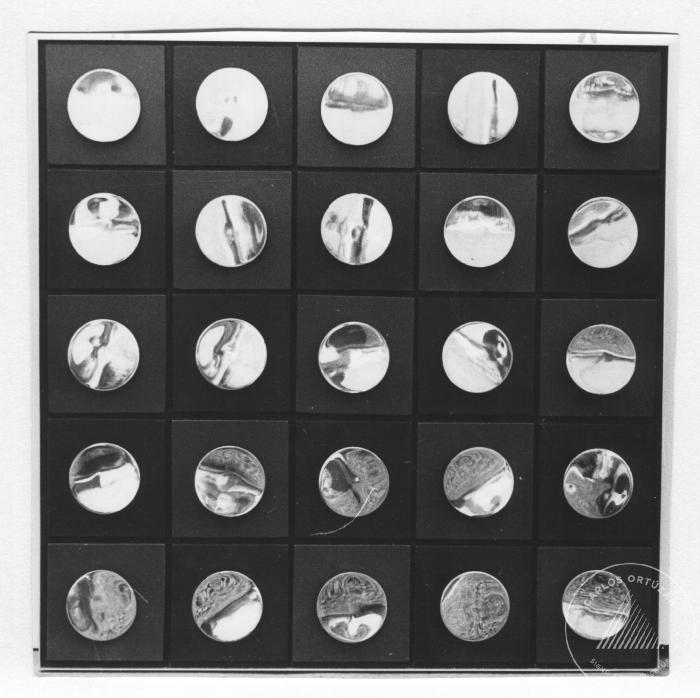 Vista frontal de escultura acrílico con prismas de color (6-10006)
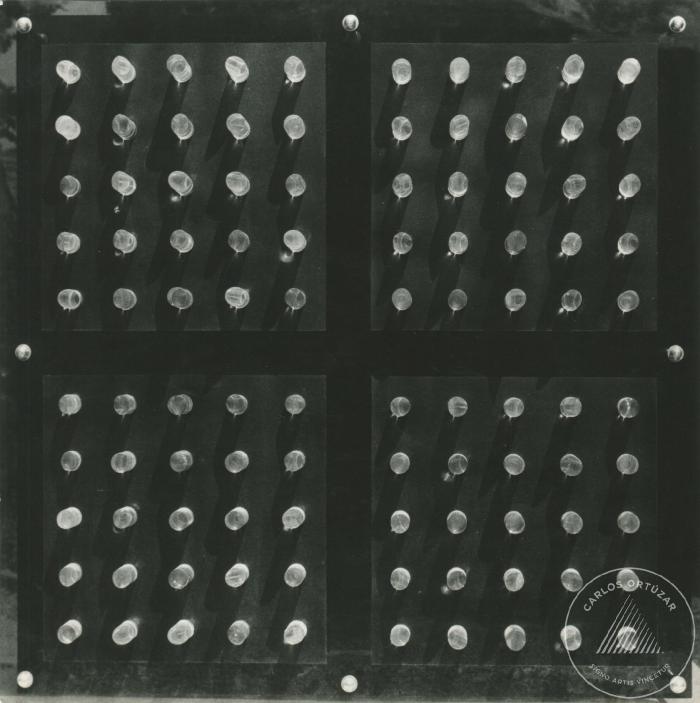 Vista frontal de escultura lentes de acrílico mas placas de colores (6-10007)
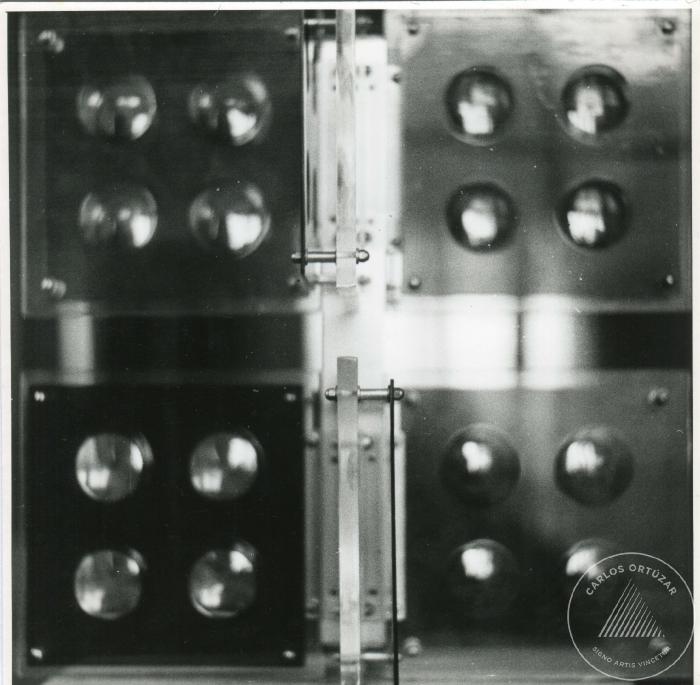 Vista frontal de escultura acrílica con lentes esféricos (6-10008)
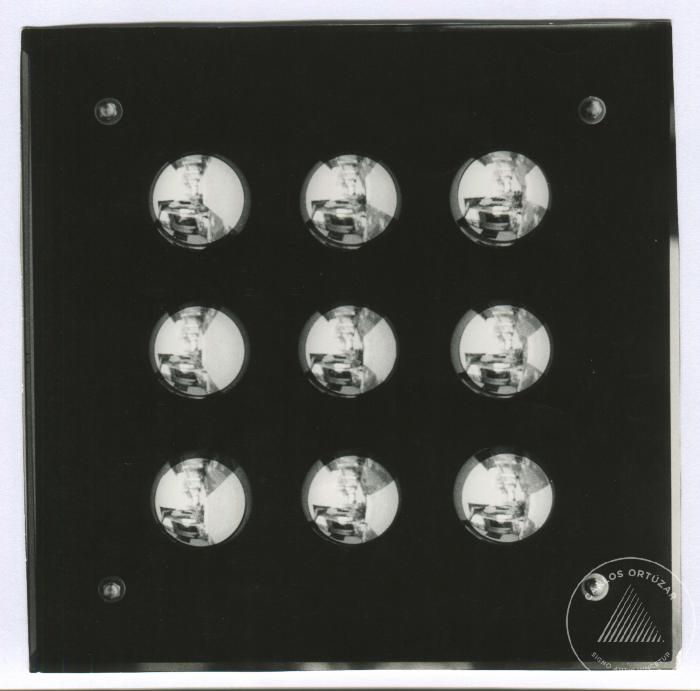 Vista diagonal del Mural línea Aérea Varig. Santiago. 1970. (6-10009)
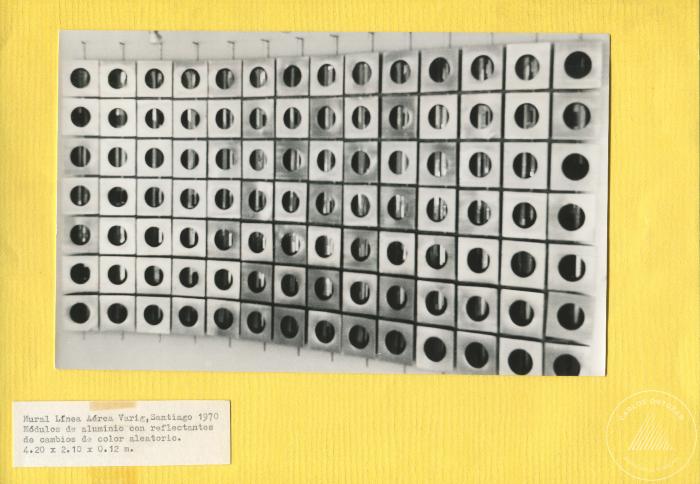 Vistas del mural del Banco de Concepción (6-10010)
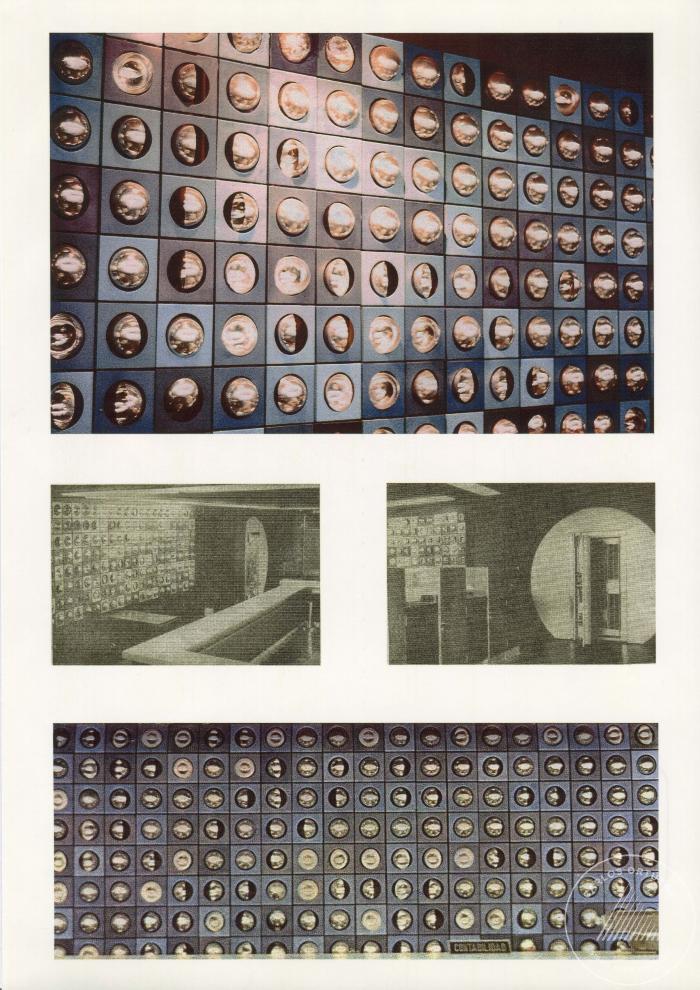 Vista Frontal de la escultura El Cuarto Mundo (6-10011)
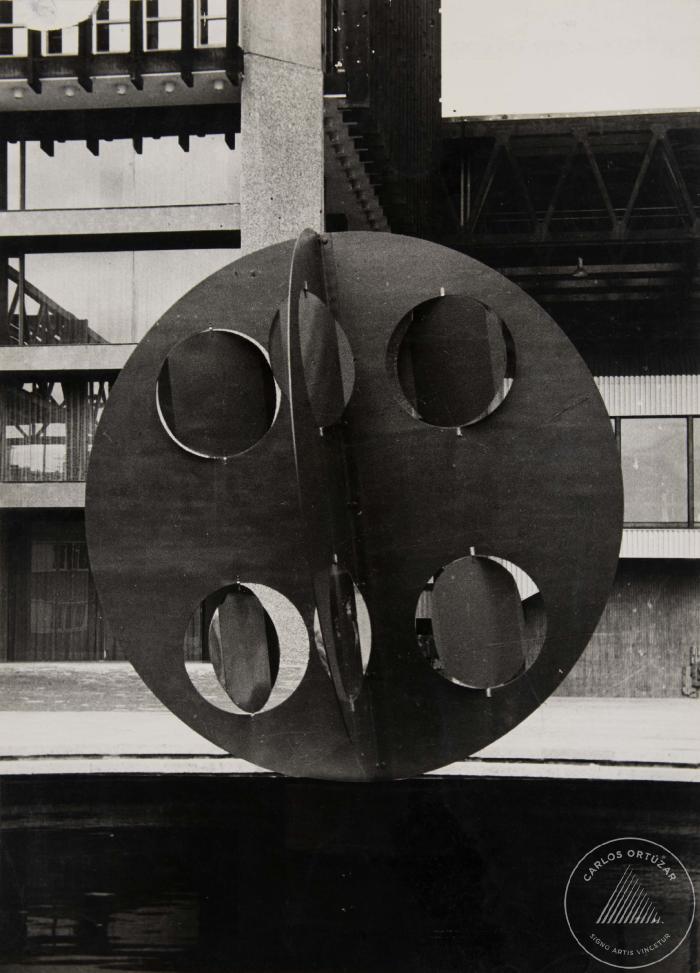 Vistas en 3/4 de la  escultura El Cuarto Mundo (6-10012)
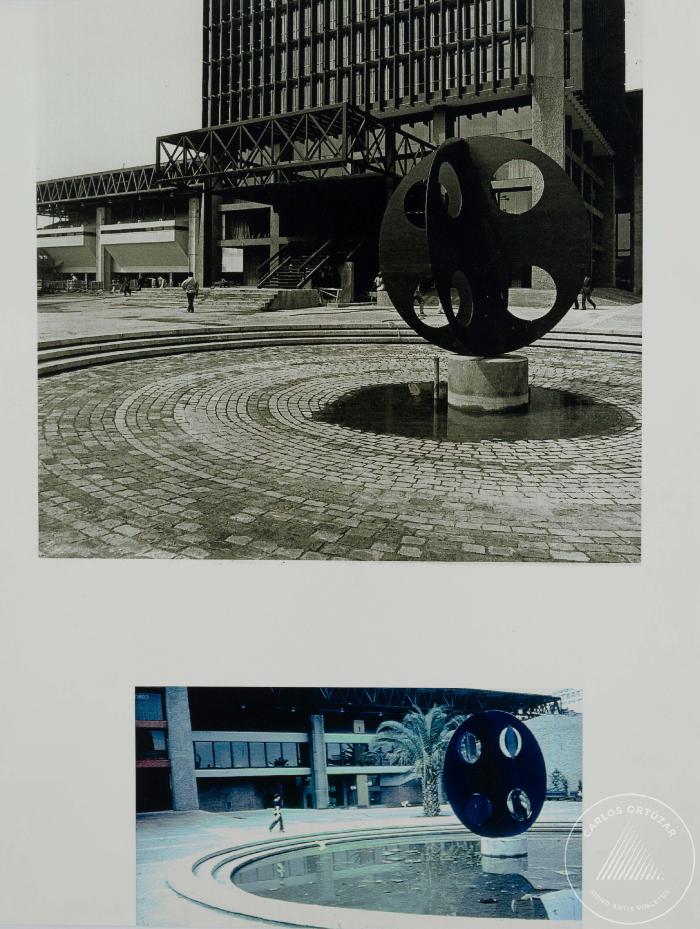 Vista frontal de la escultura publica El Cuarto Mundo (6-10013)
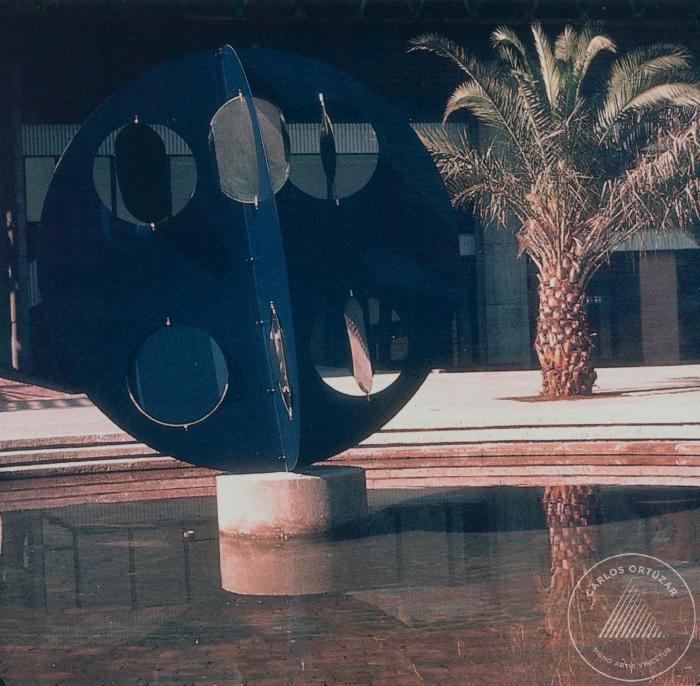 Vista general de la escultura pública Homenaje a Schneider (6-10014)
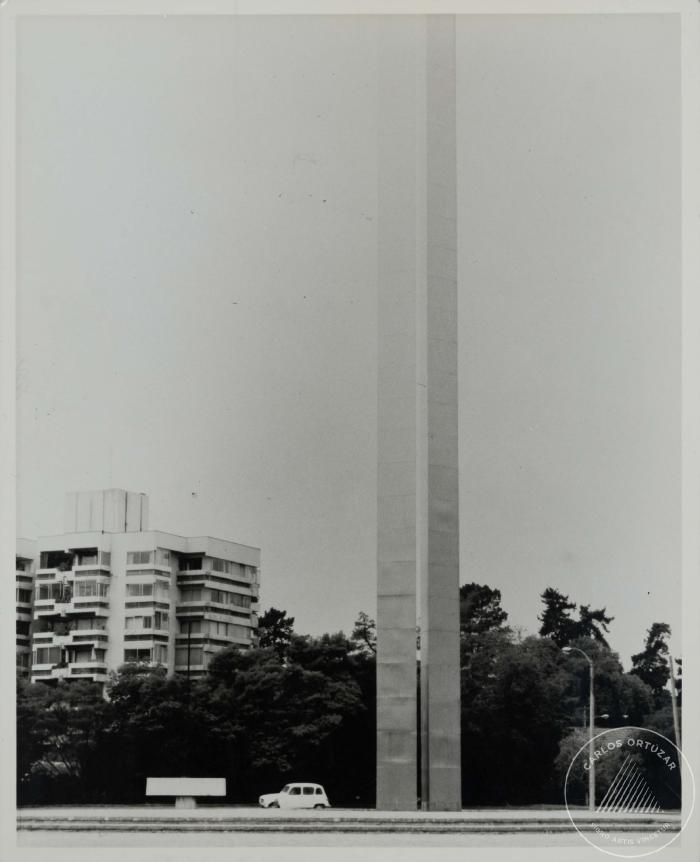 Vista 3/4 de escultura cinética frente a CINTAC (6-10015)
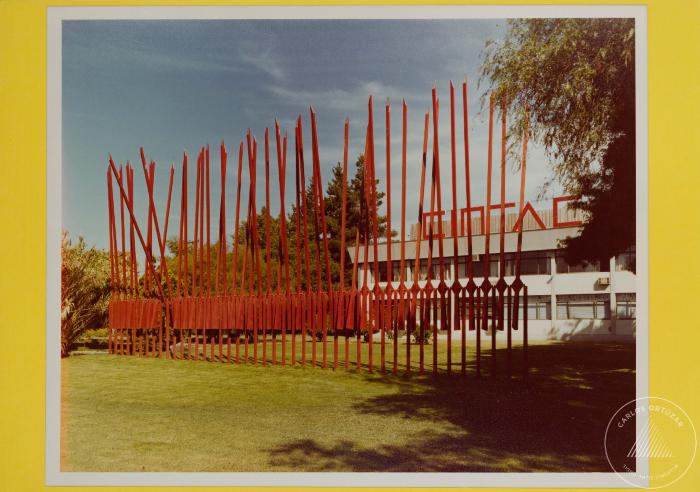 Vista frontal de maqueta escultura "Shell". 1980 (6-10016)
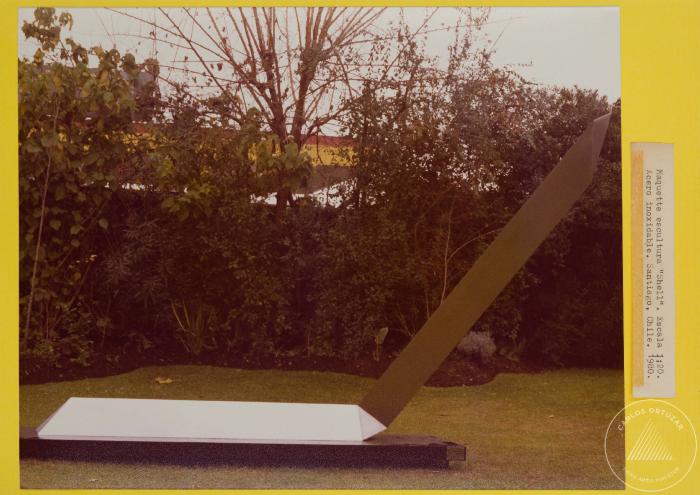 Vista frontal de la escultura "Santiago Centro Building Sculpture" (6-10017)
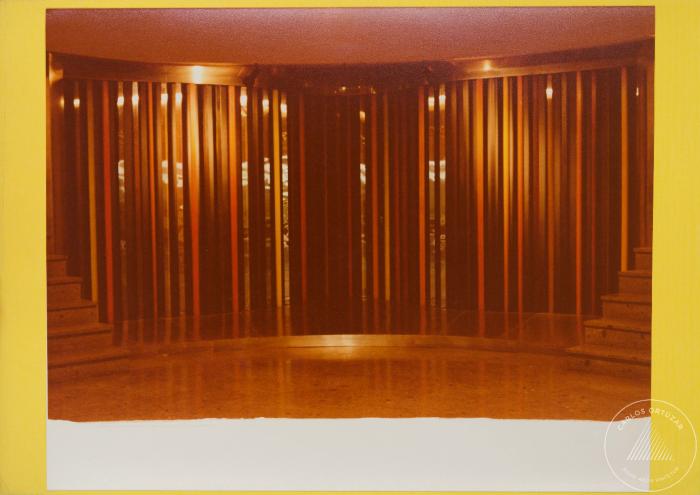 Vista frontal obra "Paralelas" (6-10019)
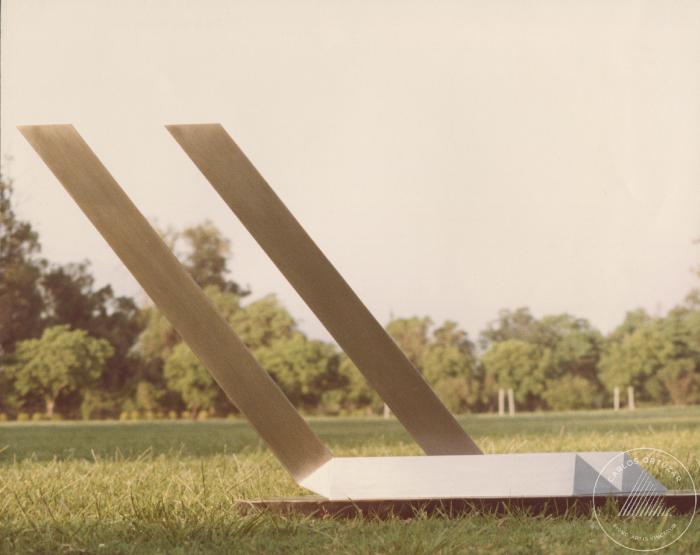 Vista frontal obra "Prismas" (6-10020)
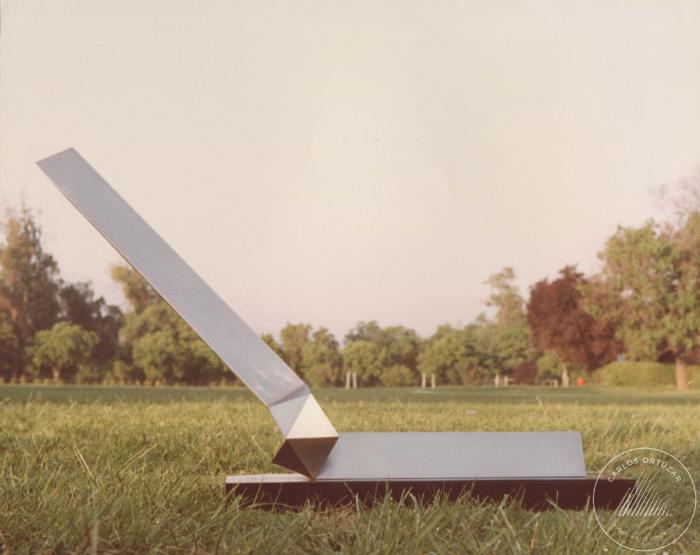 Vista frontal pintura planimétrica (6-10021)
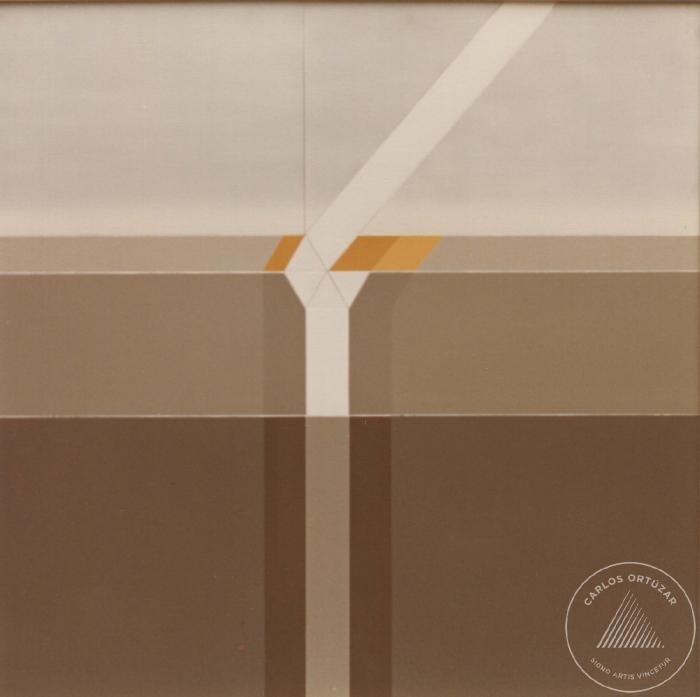 Vista frontal obra planimétrica (6-10022)
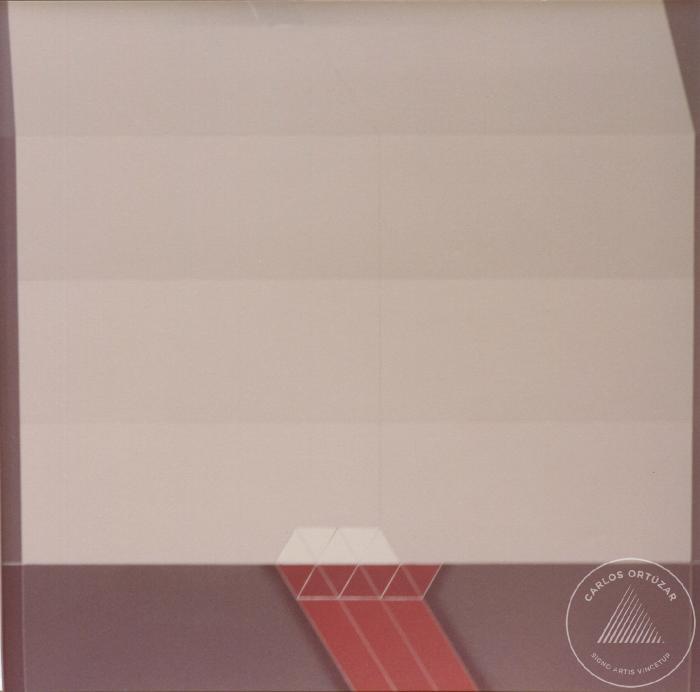 Registro frontal "Space 22" (6-10023)
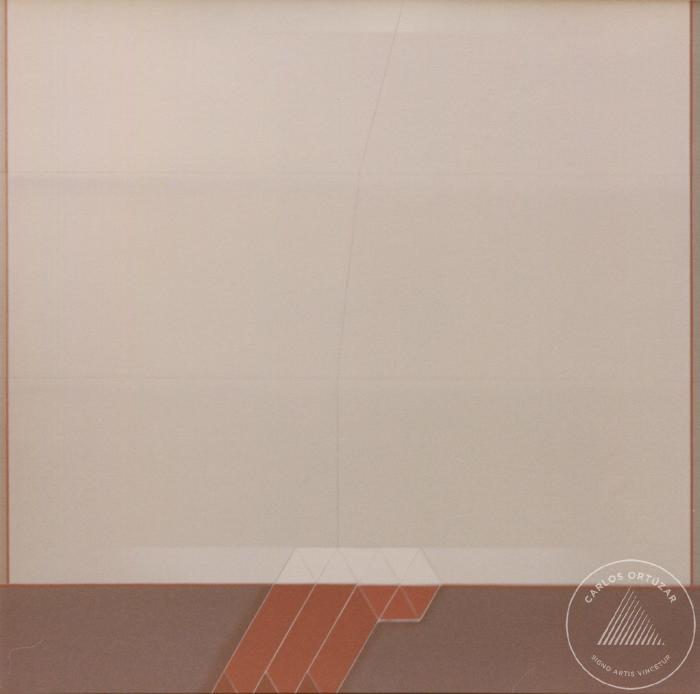 Vista frontal de obra de la Serie Space (6-10024)
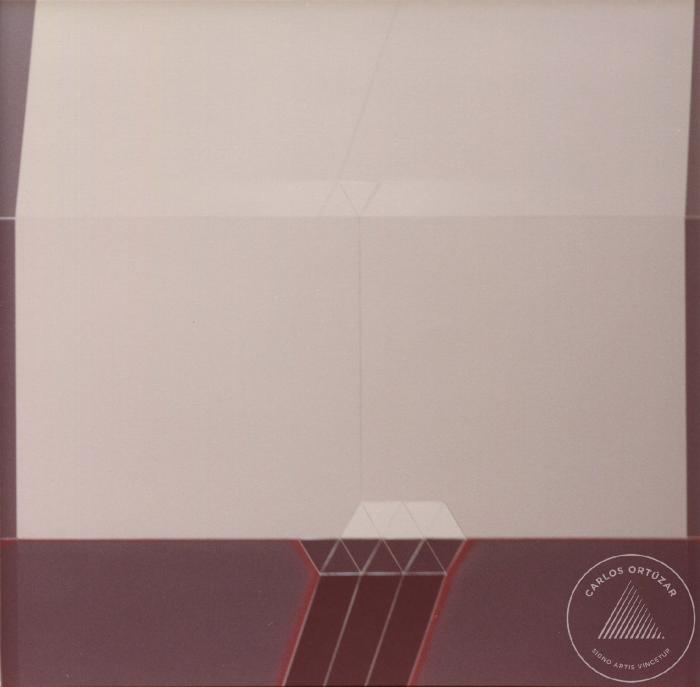 Vista frontal obra Space 13 (6-10025)
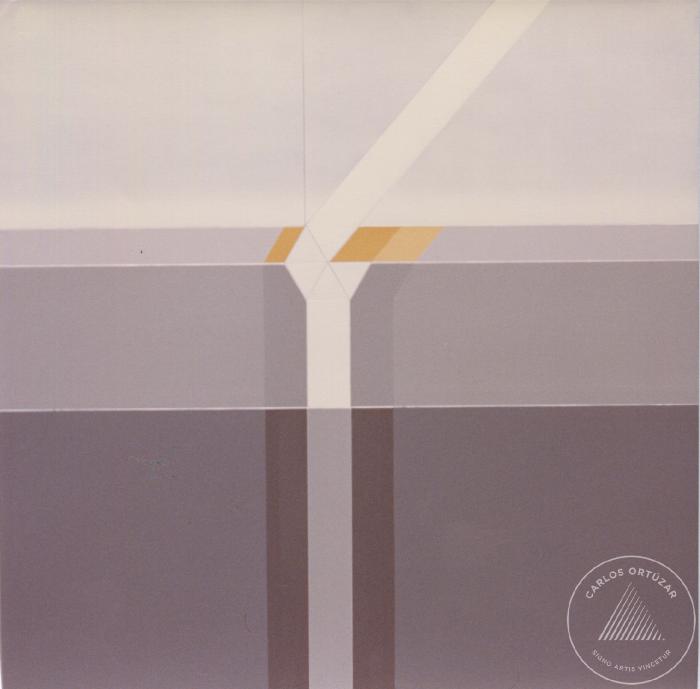 Vista frontal de obra pictórica de las serie Space (6-10026)
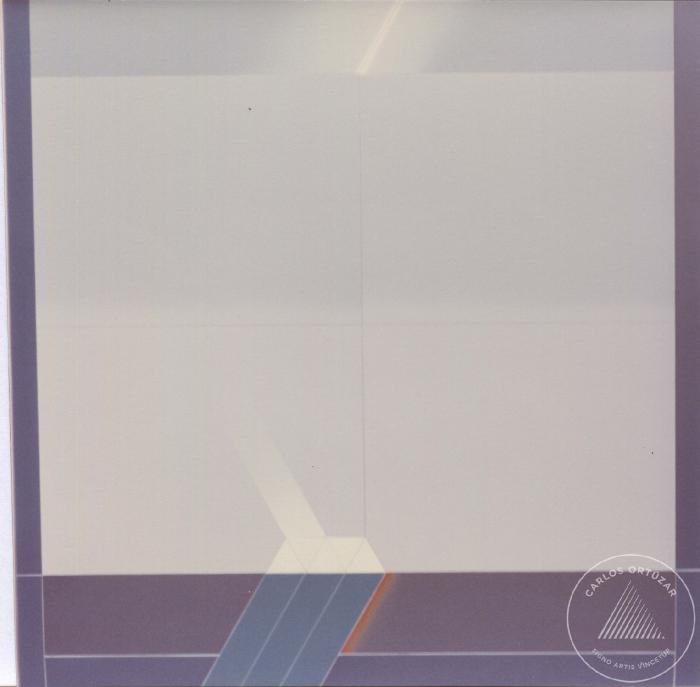 Vista frontal de la obra Space 11 (6-10027)
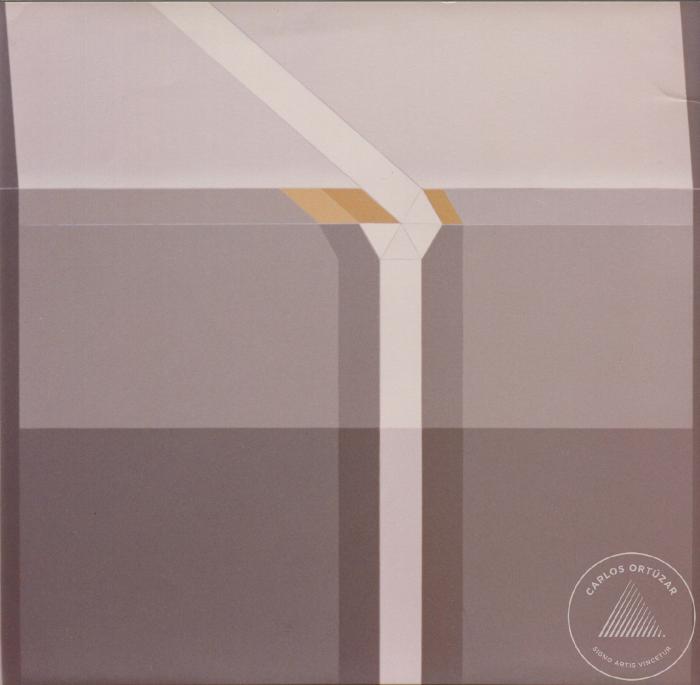 Vista frontal de pintura de la Serie Space (6-10028)
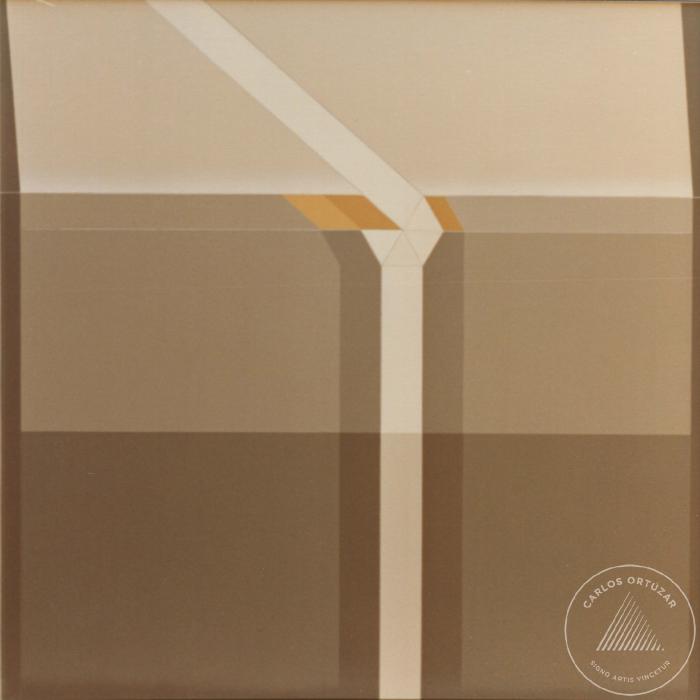 Vista frontal de la Serie Space 26 (6-10029)
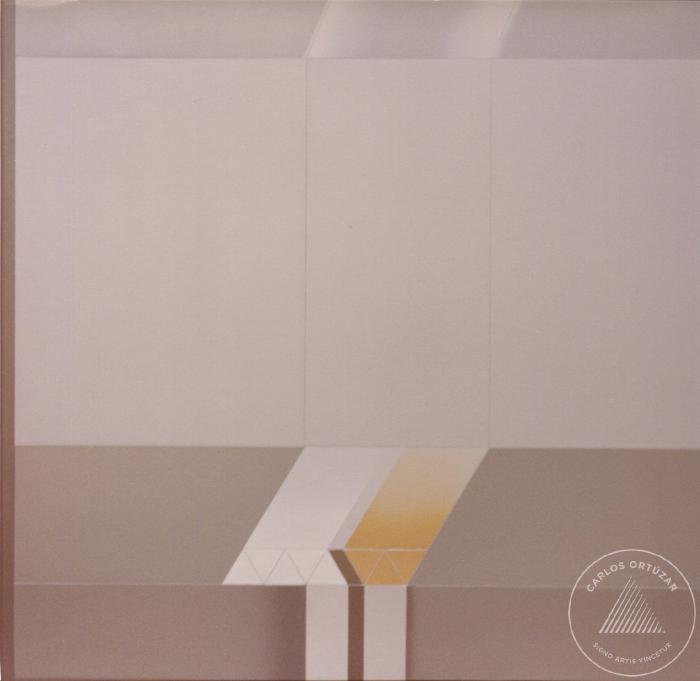 Vista frontal de la obra Space 29 (6-10030)
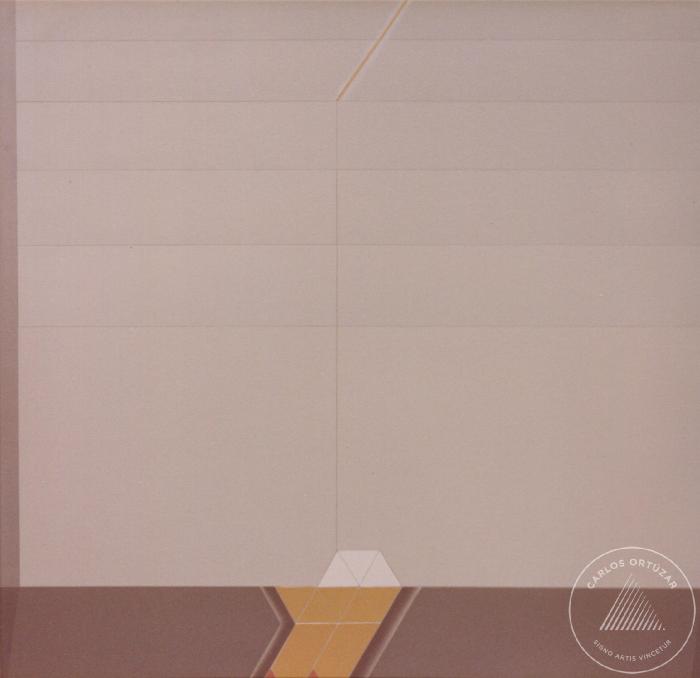 Vista frontal de la obra Space 8 (6-10031)
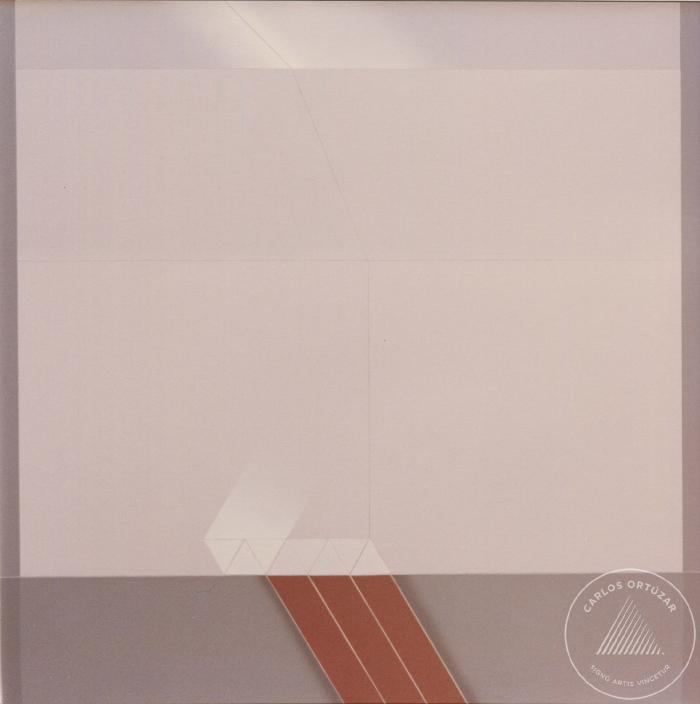 Vista frontal de la obra Space 10 (6-10032)
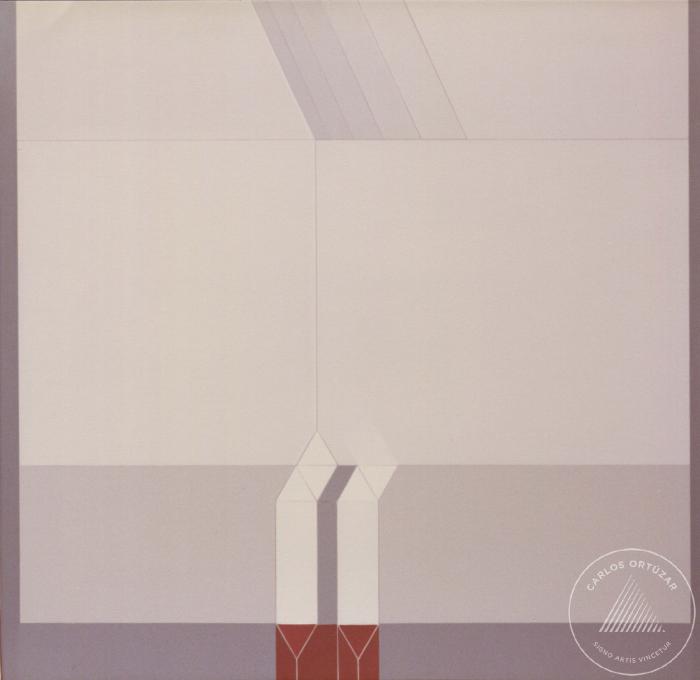 Set de fotografías frontales de maquetas escultóricas de prismas (6-10033)
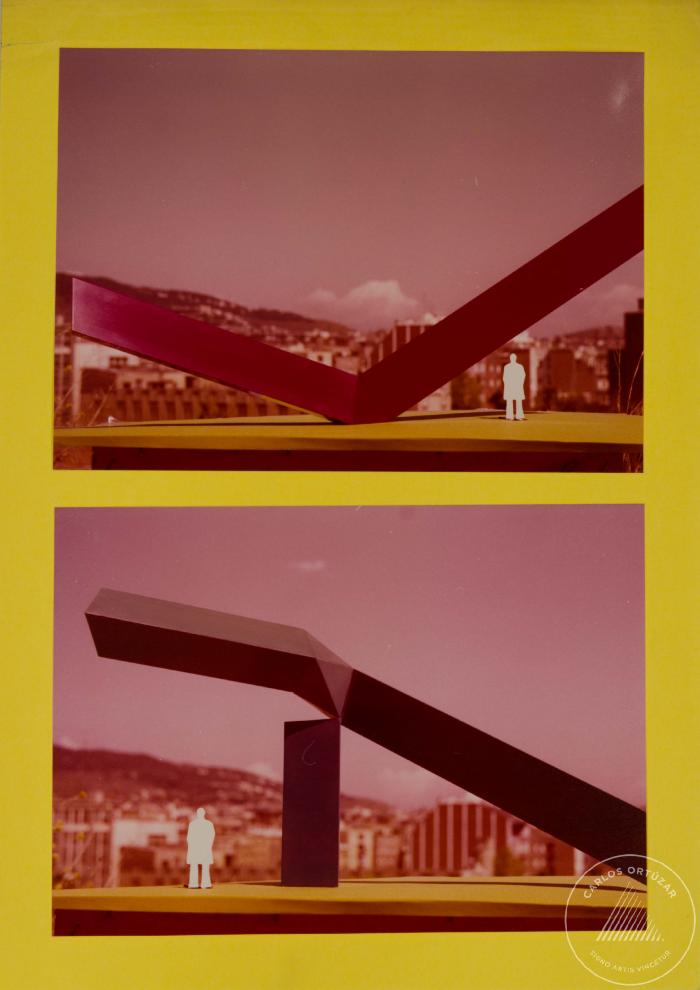 Vistas de maquetas de prismas triangulares (6-10034)
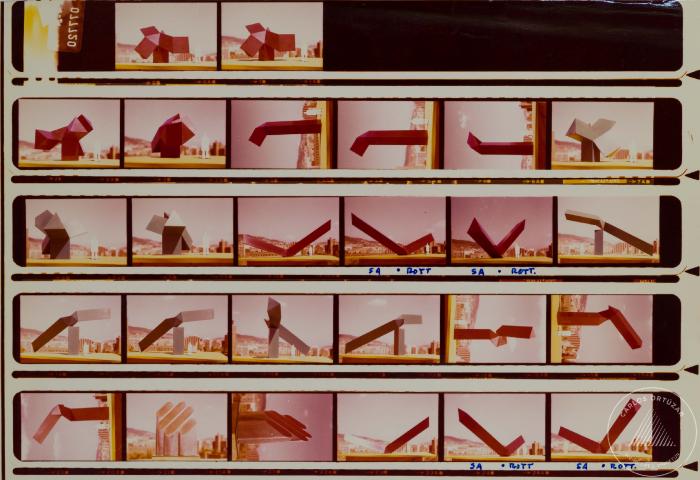 Vista cenital de maqueta de prismas triangulares (6-10035)
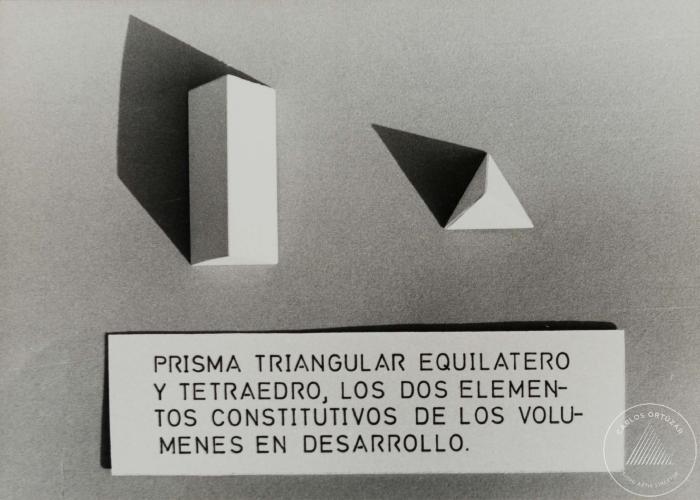 Vista frontal de maqueta basada en prismas triangulares (6-10036)
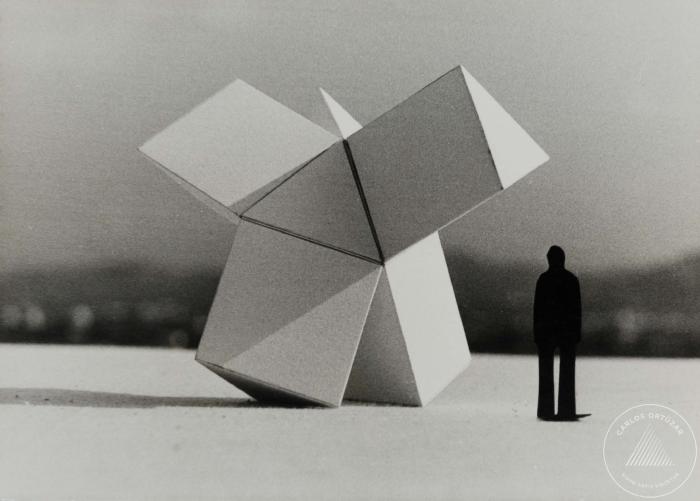 Vista de maqueta en base a prismas triangulares (6-10037)
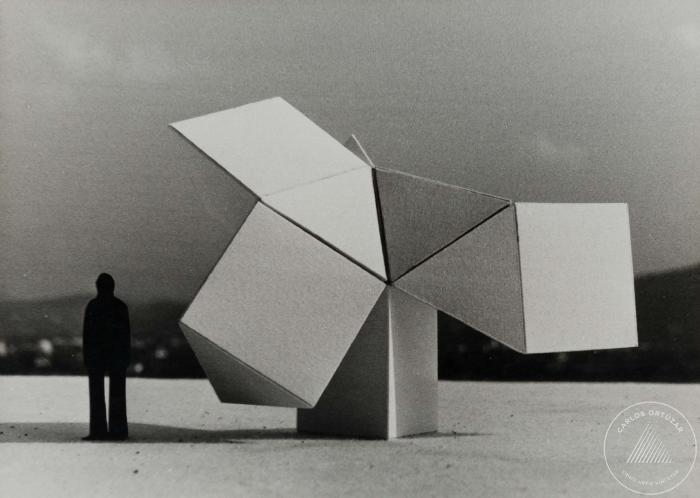 Vista de maqueta de escultura en base a prima triangular (6-10038)
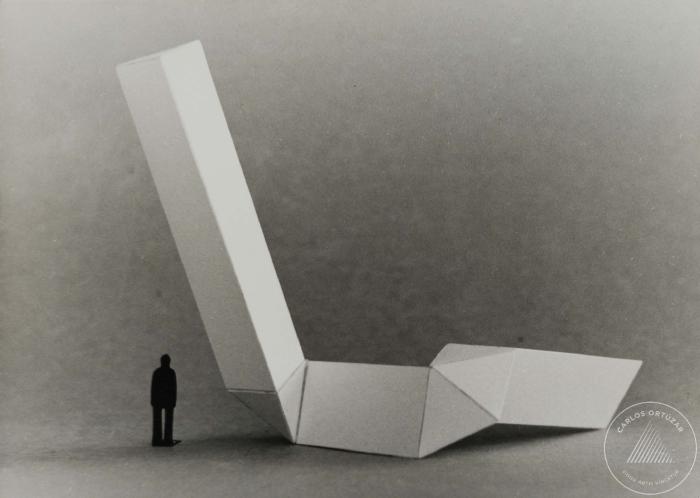 Vista maqueta en base a prisma triangular (6-10039)
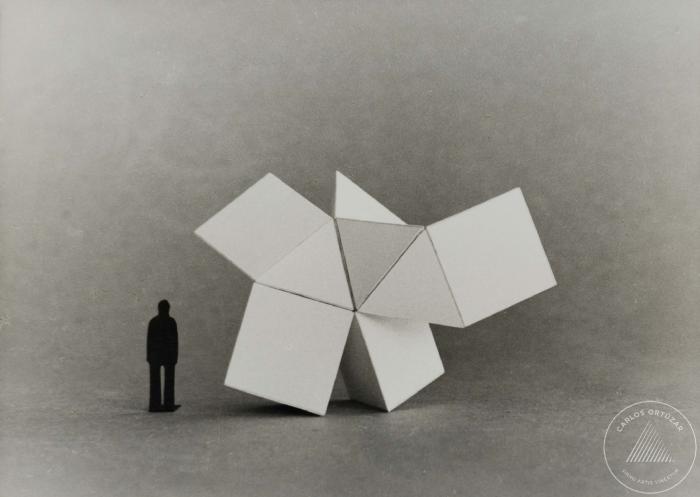 Vista frontal de obras pictóricas de la Serie Space (6-10040)
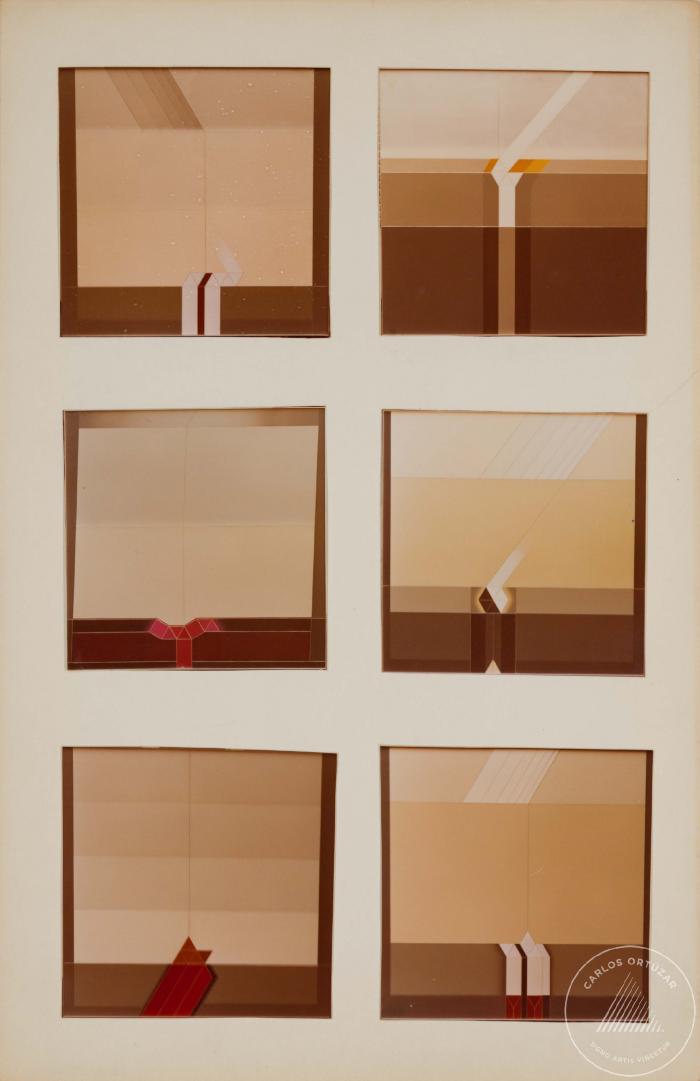 Vista frontal de obras pictóricas de la Serie Space (6-10041)
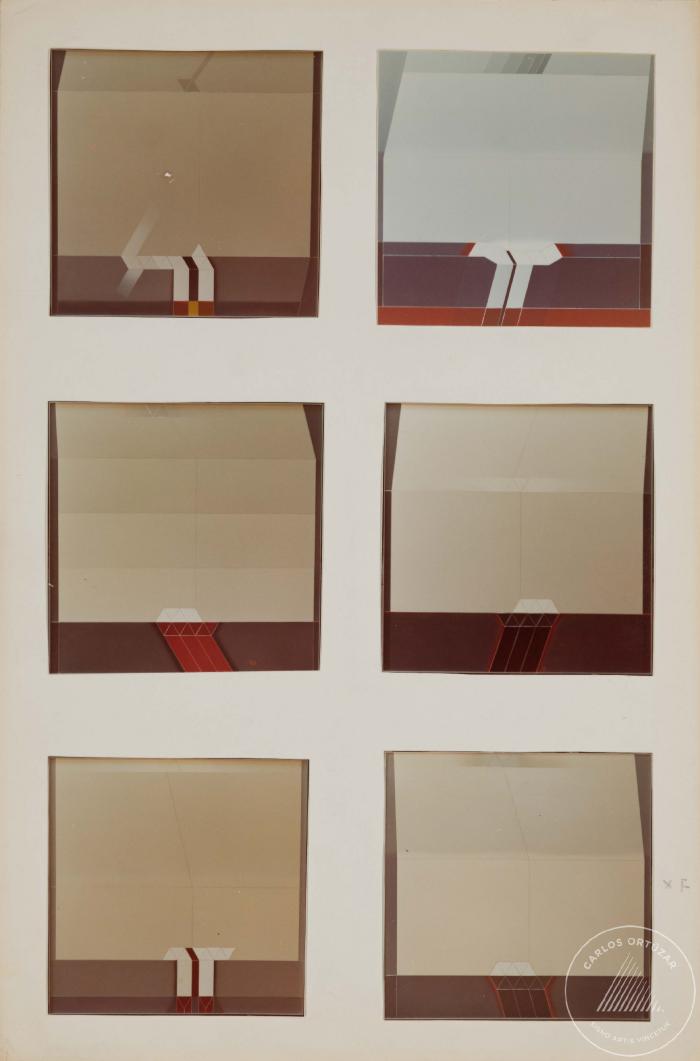 Vista frontal de obras pictóricas de la serie Space (6-10042)
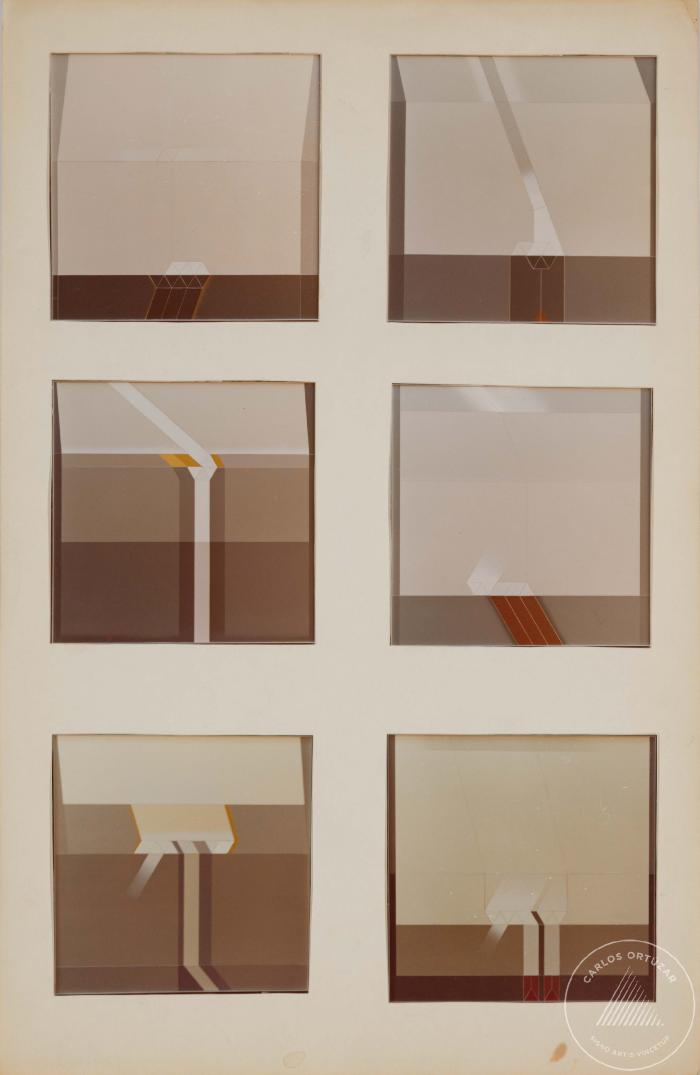 Vista frontal de obras pictóricas de la serie Space (6-10043)
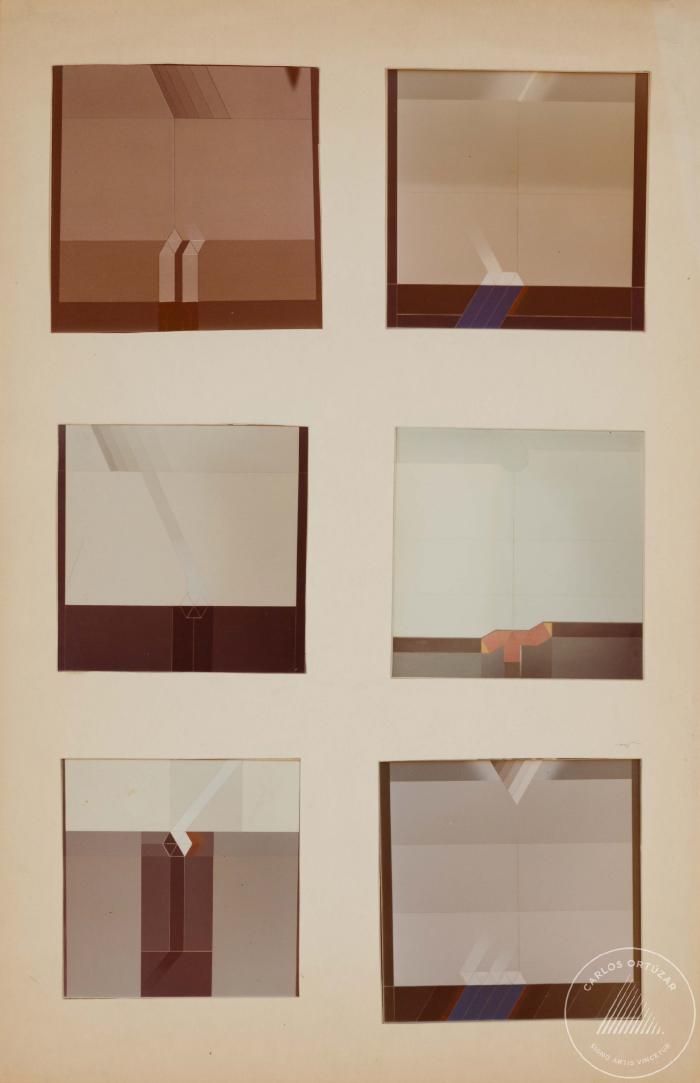 Vista frontal de obras pictóricas de la serie Space (6-10044)
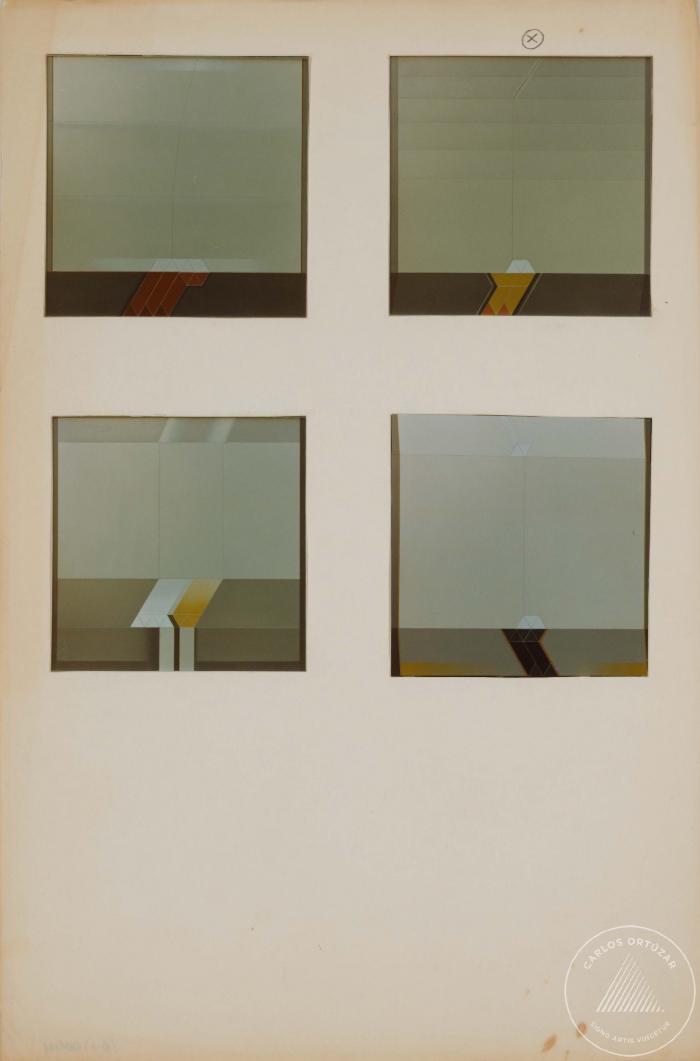 Vista frontal de obras pictóricas de la serie Space (6-10045)
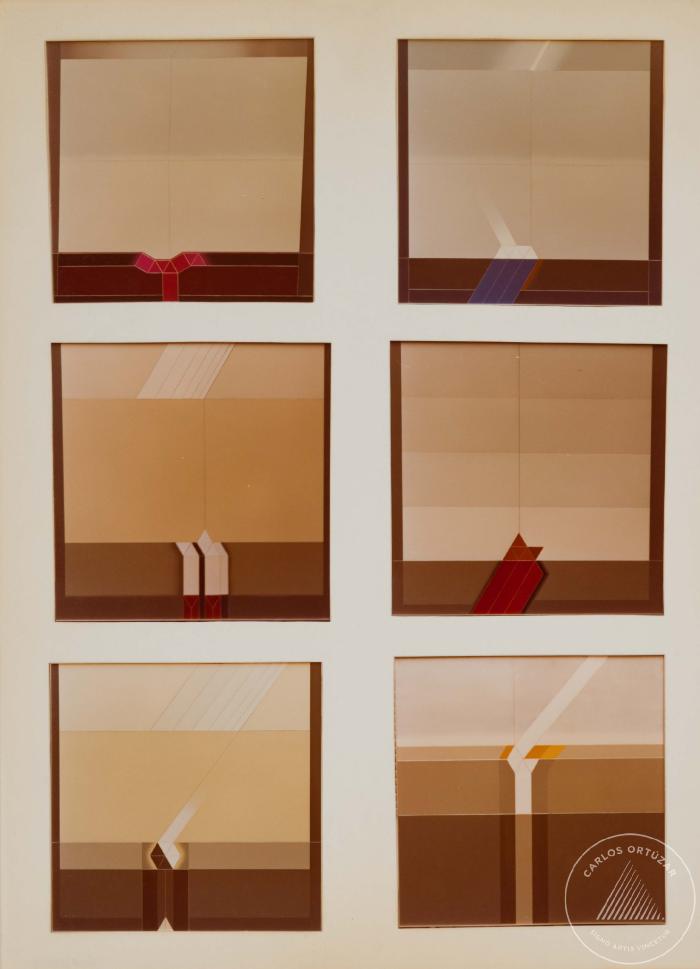 Vista frontal de obras pictóricas de la serie Space (6-10046)
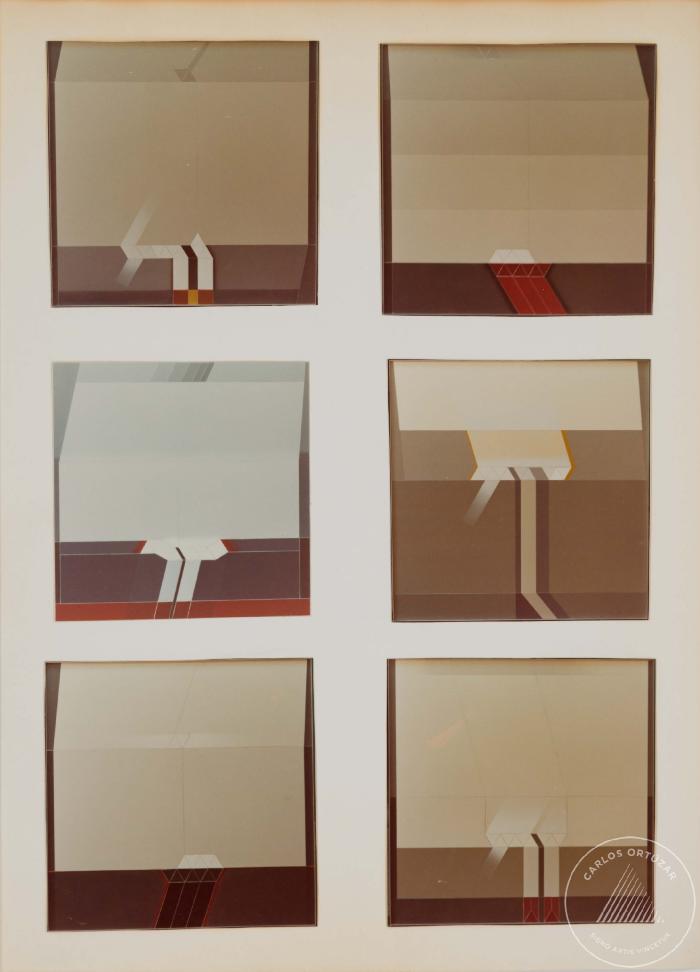 List of photographies (6-20001)
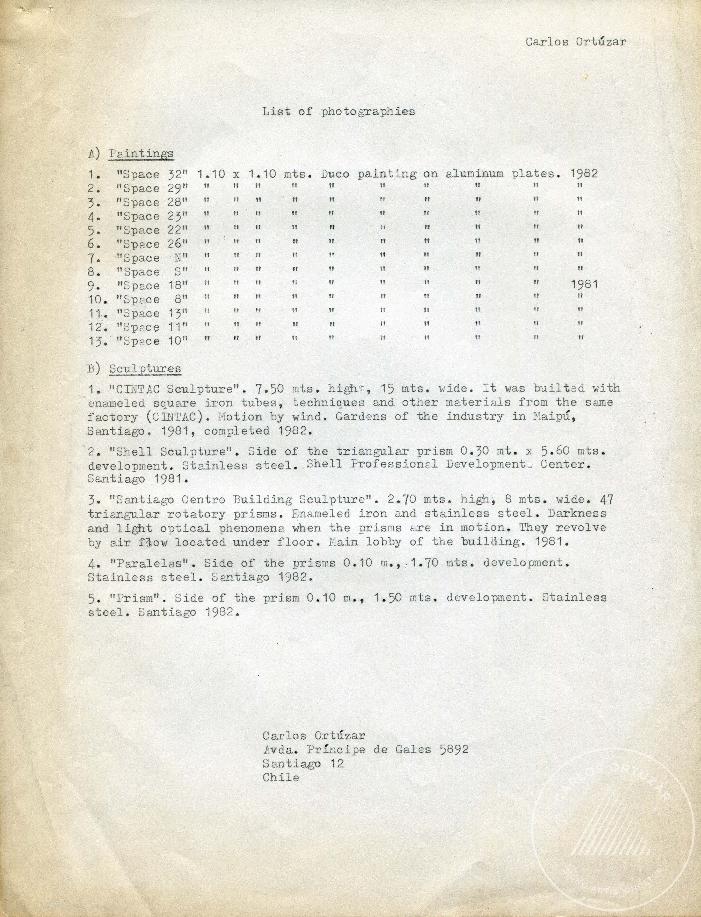 Estudios del espacio propio (6-20002)
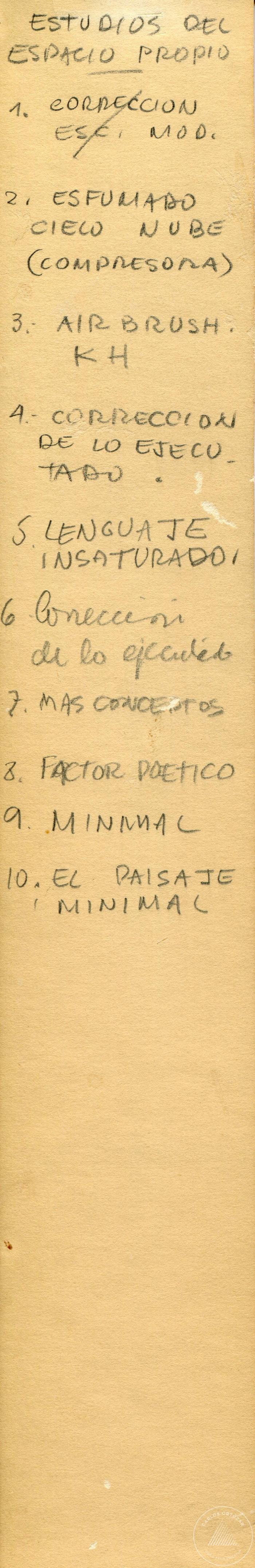 Memoria explicativa (6-20003)
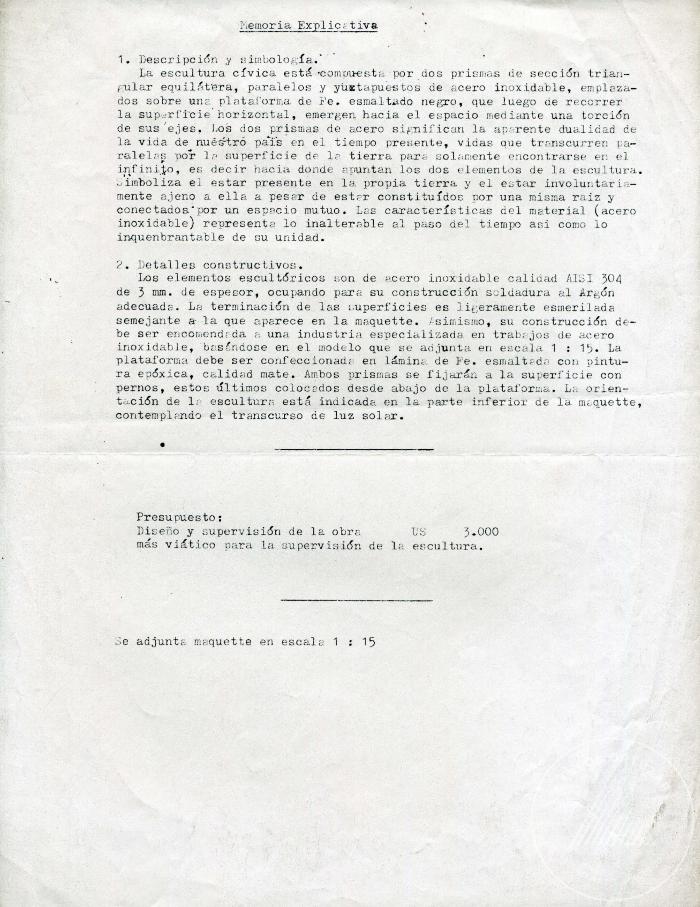 Cintac. Multiple. Sculpture. Material necesario para una escultura (6-20004)
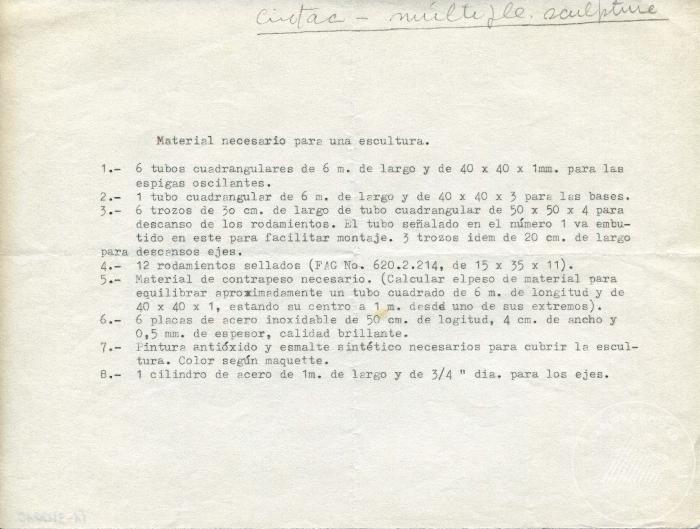 At Work from 3-10-1980 (6-20005)
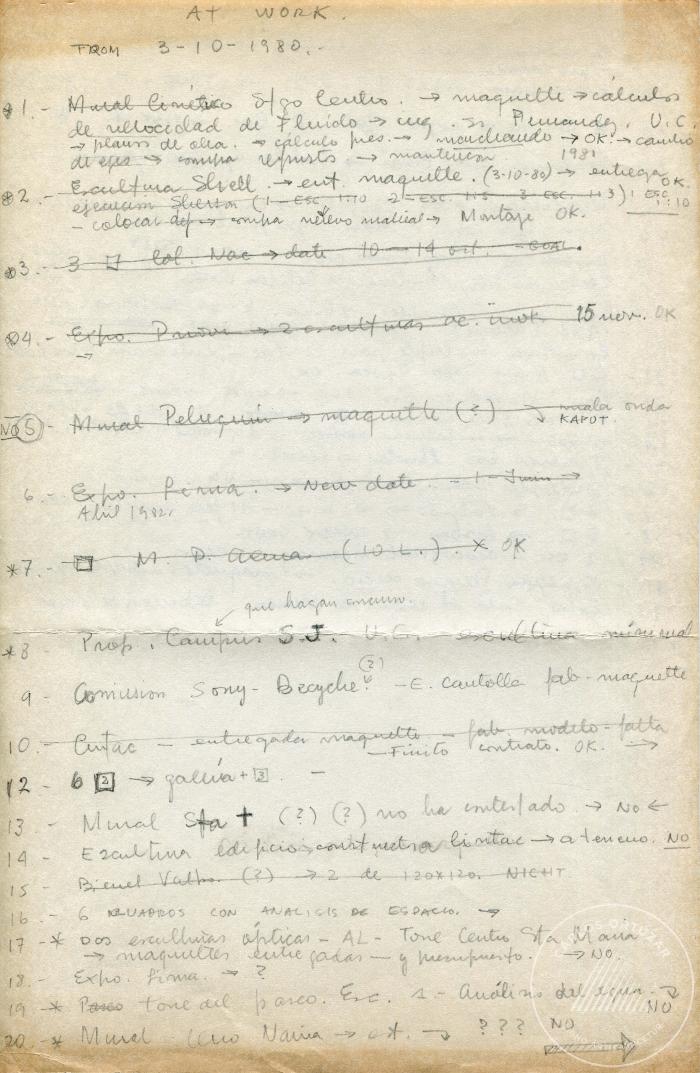 Mural Paso bajo nivel Santa Lucía (CO_0118_1970)
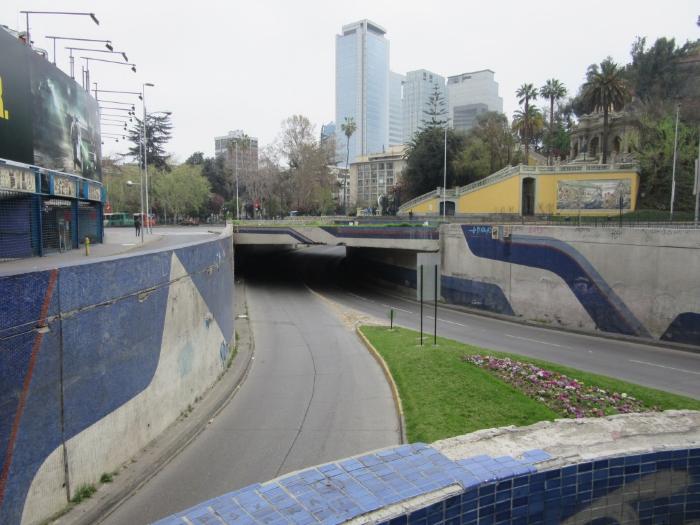 Esta obra mural constituye un proyecto pionero de arte cinético integrado al contexto urbano de la ciudad de Santiago. La obra está integrada a ambos muros del paso bajo nivel Santa Lucía y se compone de un diseño de formas curvas realizado con la técnica del mosaico en distintos tonos de azul, rojo y blanco, representando en clave abstracta el movimiento del tránsito automovilístico que circula por el interior del paso bajo nivel. Este proyecto fue desarrollado en el marco de un concurso público convocado por la CORMU y realizada por el Taller de Diseño Integrado (DI) compuesto por Carlos Ortúzar, Eduardo Martínez Bonati e Iván Vial en colaboración con la empresa de vitrocerámicos IRMIR. Actualmente el mural se encuentra en amenaza de perdida, a pesar de haber sido declarado patrimonio Histórico el 25 de julio de 2021. Atraviesa subterráneamente la Avenida Libertador General Bernardo O'Higgins, en el costado poniente del Cerro Santa Lucía, comuna de Santiago, Región Metropolitana. Monumento Histórico. Esta obra fue declarada como Monumento Nacional en la Categoría de Monumento Histórico, promulgada el 25 de julio de 2021. ;;